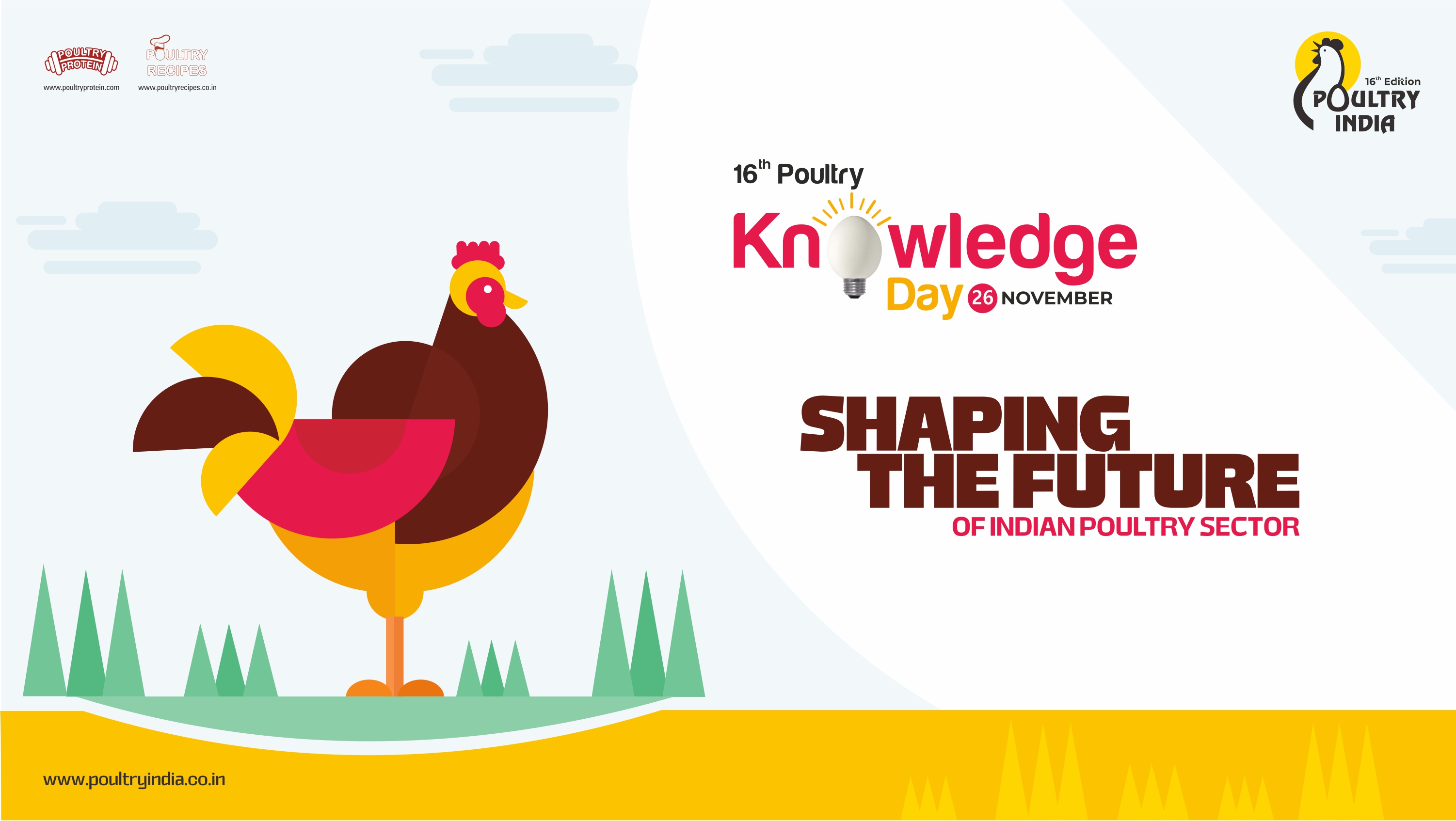 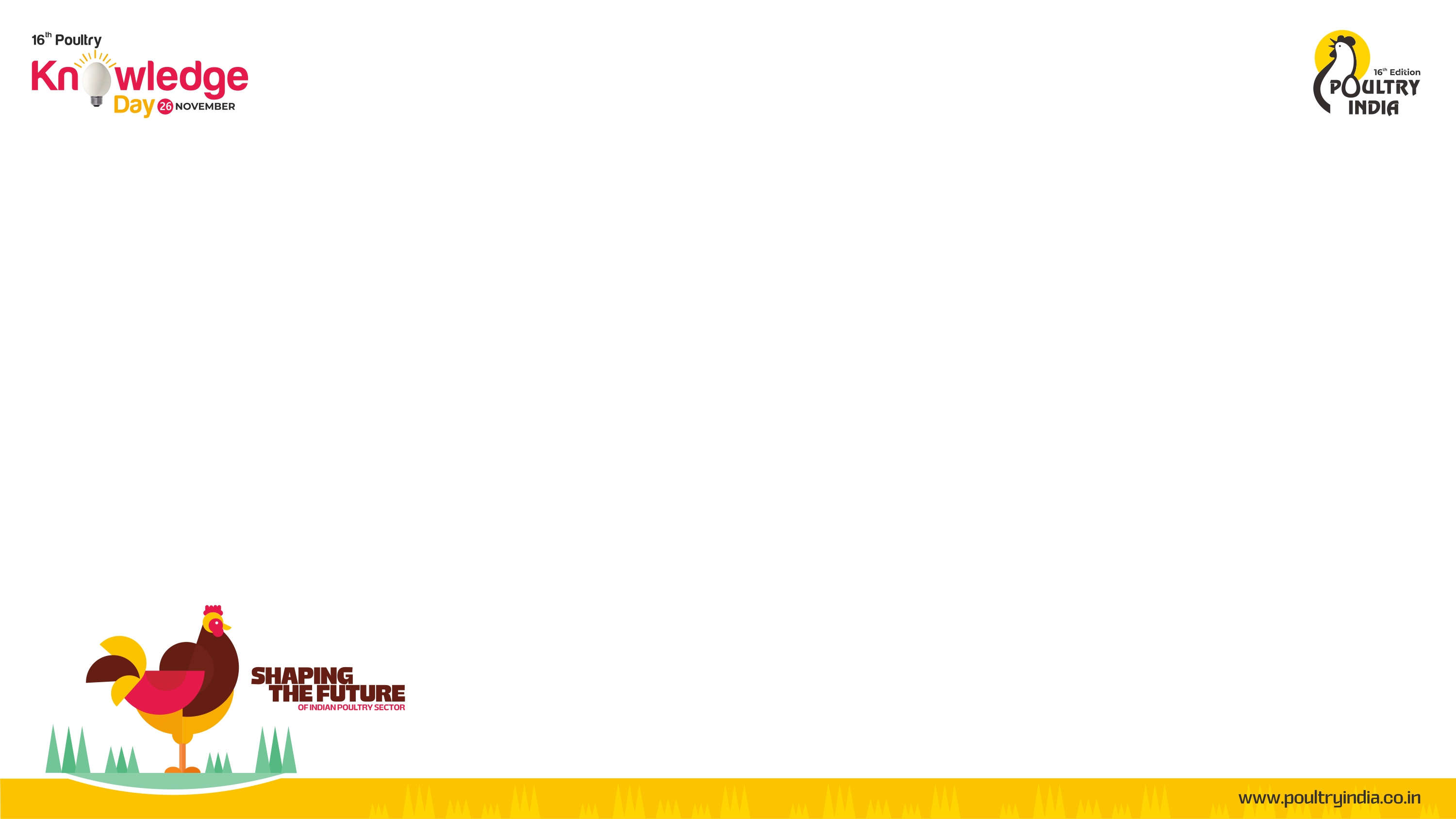 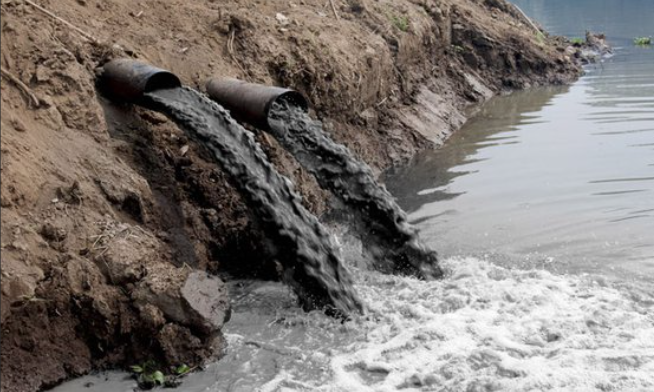 Why is proper manure management important?
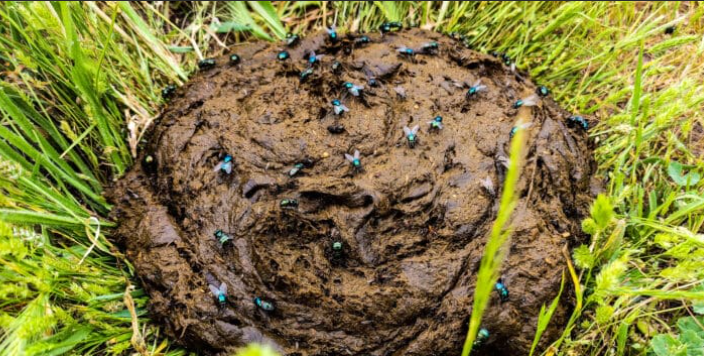 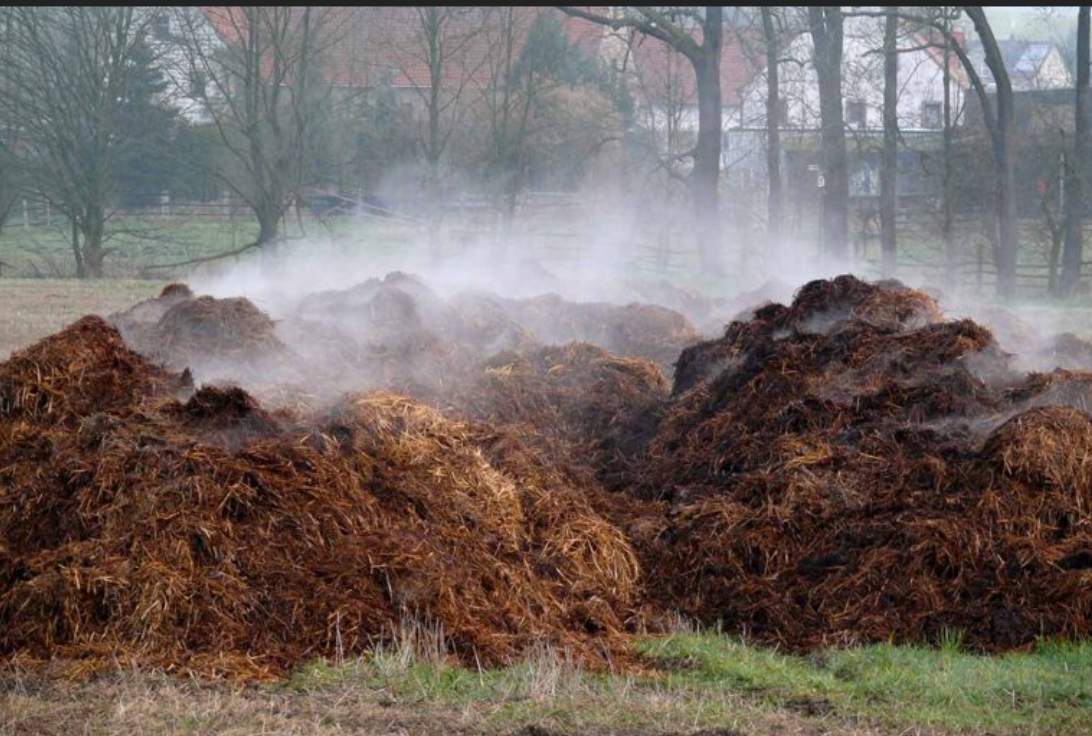 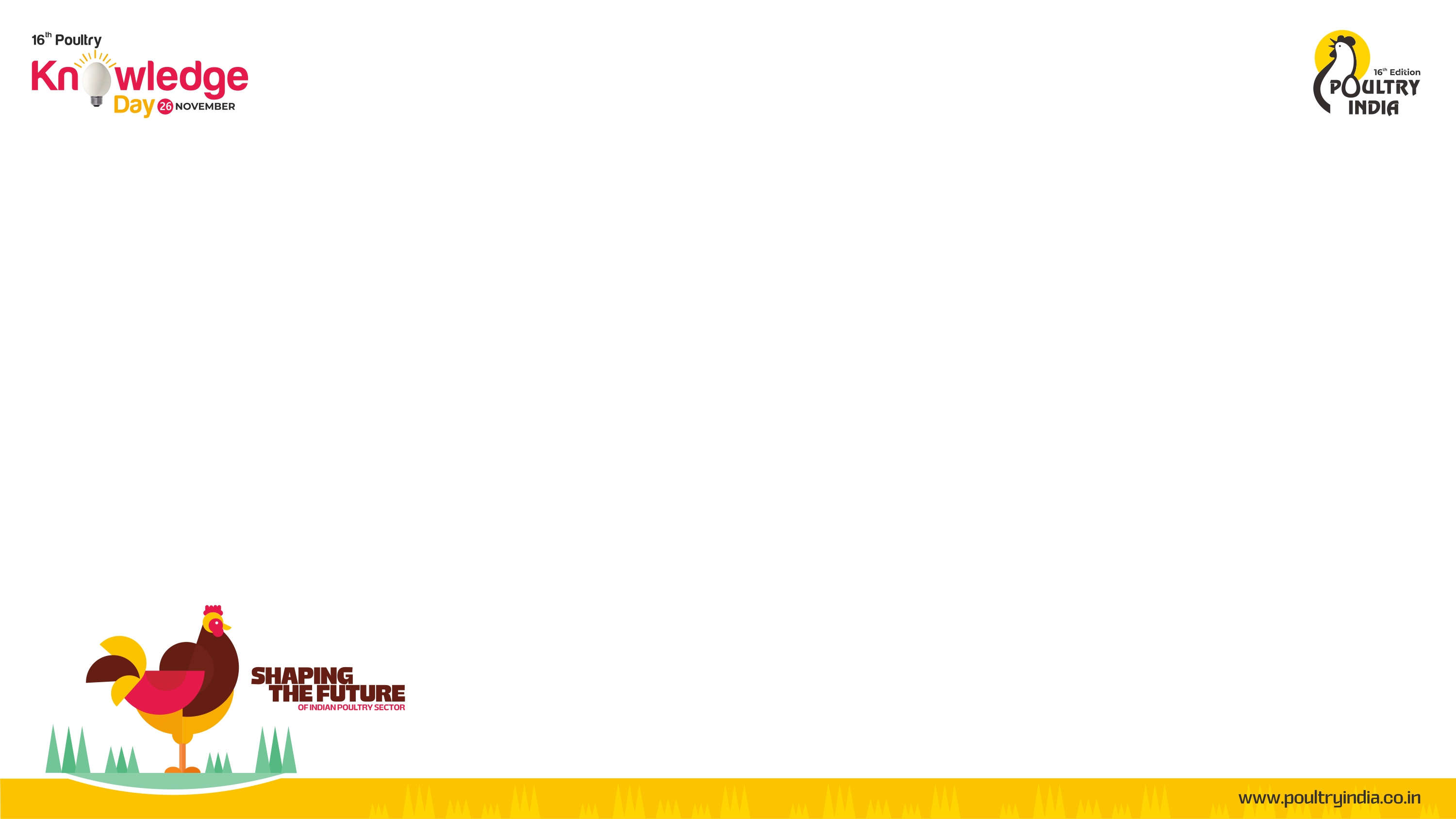 Long-term effects of intensive agriculture
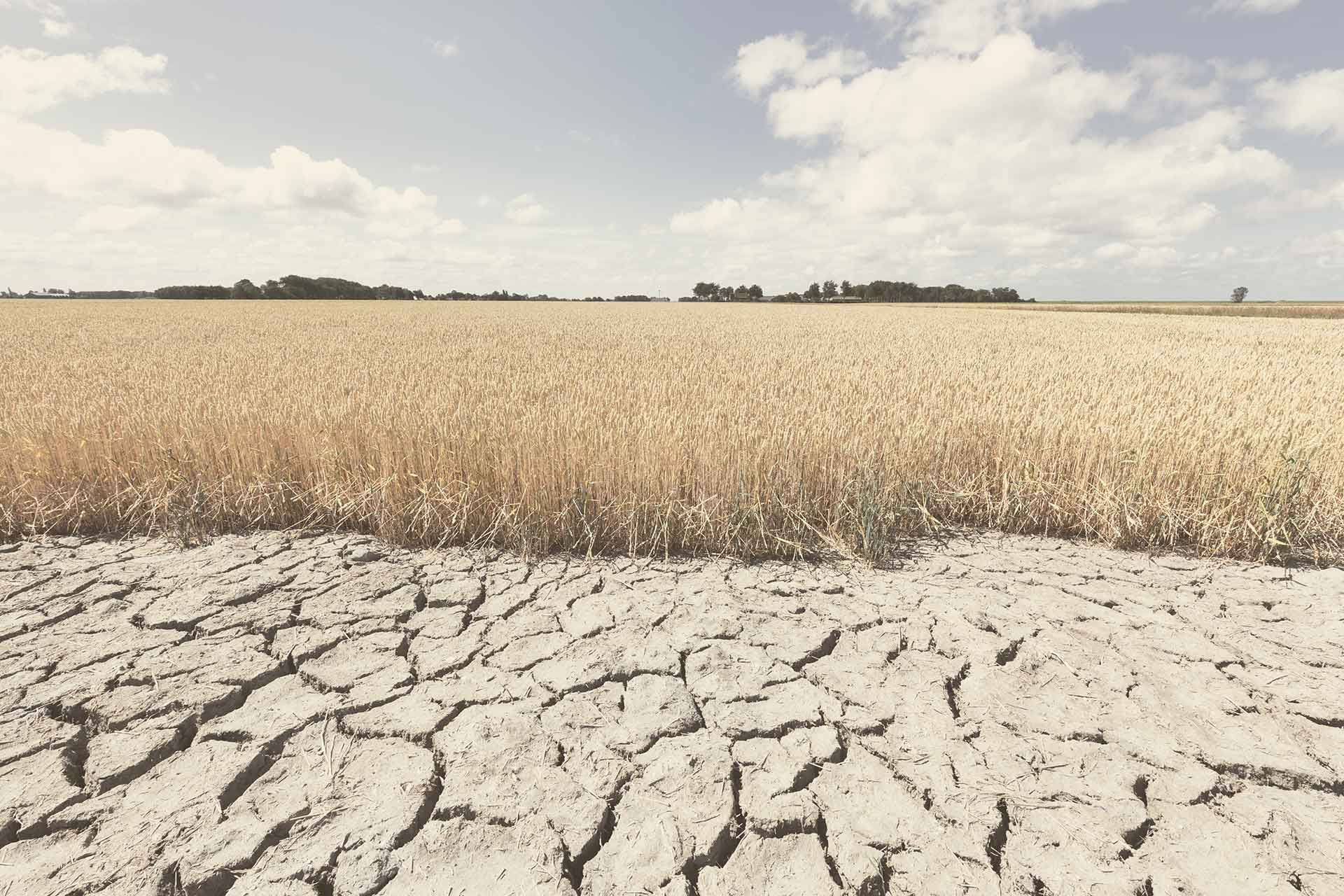 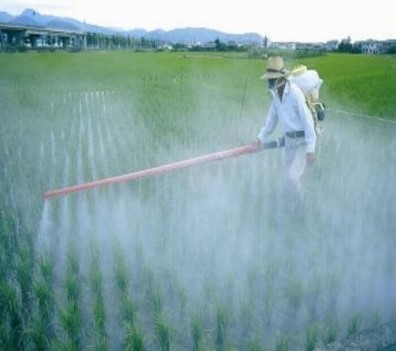 The high use of synthetic fertilizers leads to nitrogen and phosphorous runoff, contributing to water pollution and eutrophication in the ecosystem…
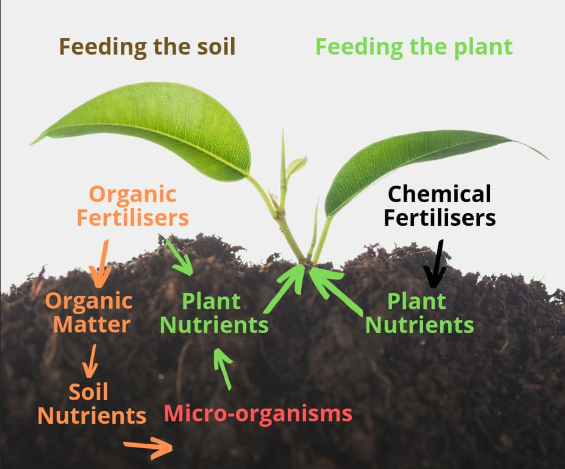 Overuse of pesticides
Biodiversity loss
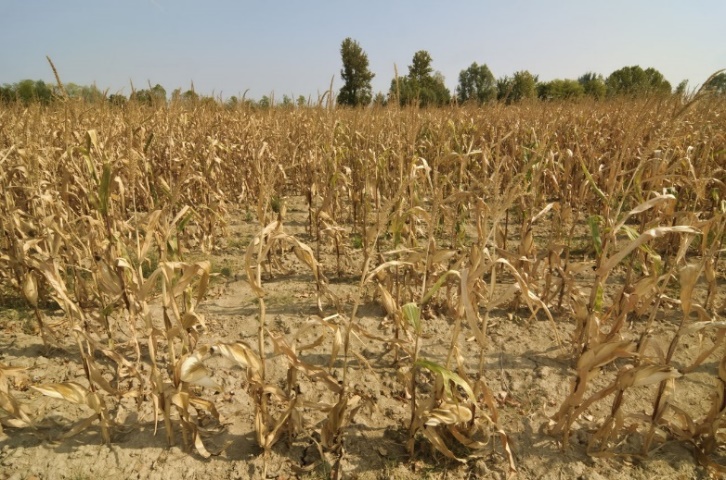 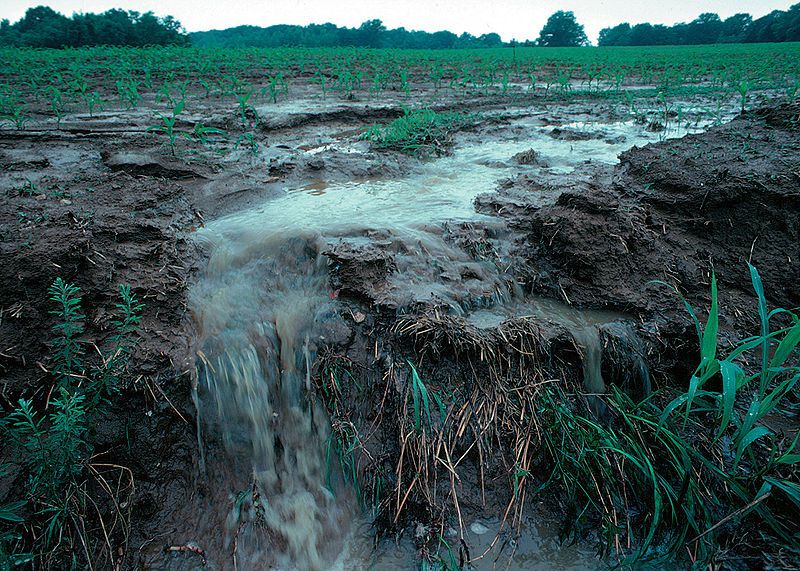 Water scarcity
Soil degradation
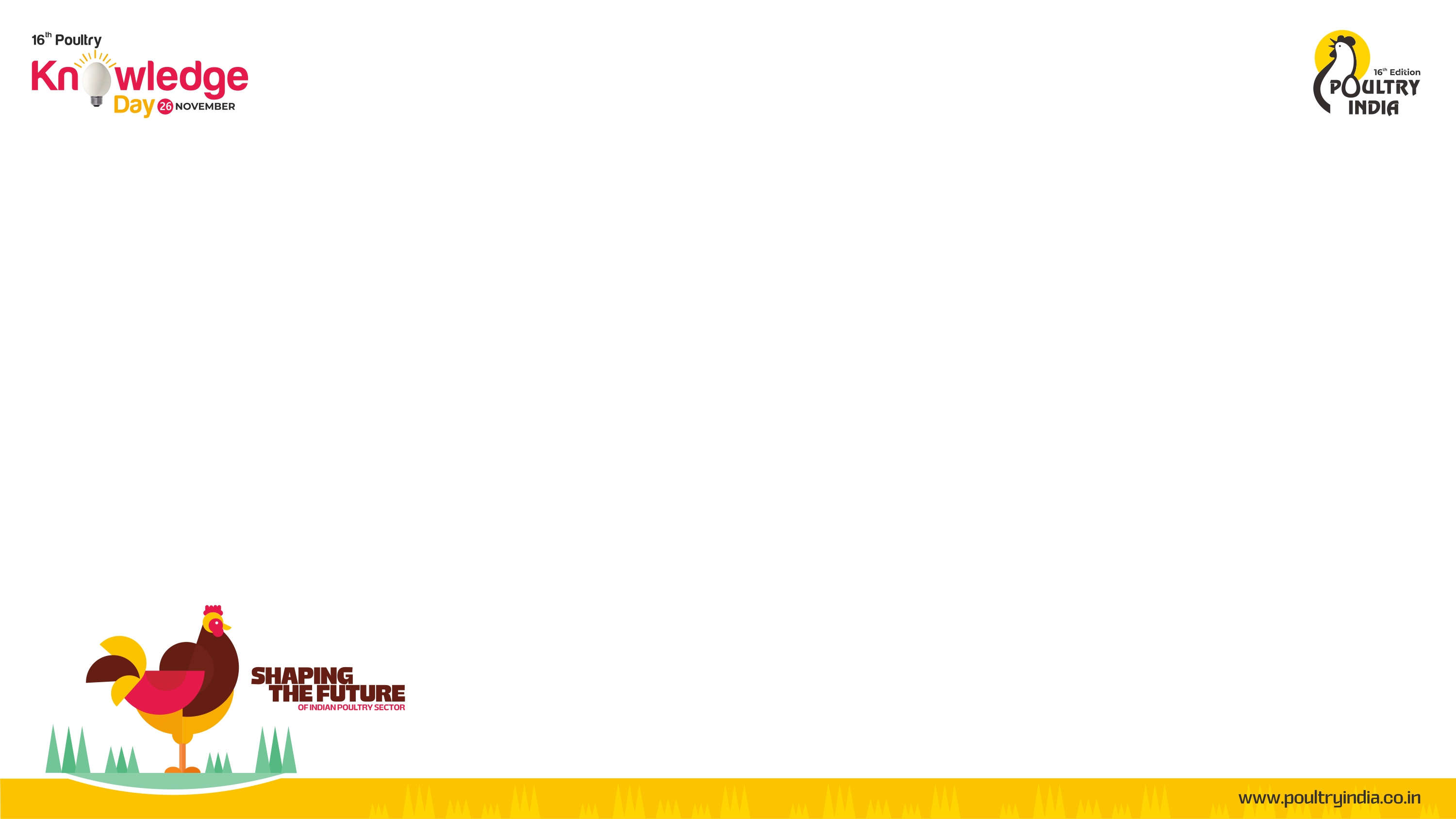 Circular Economy & Sustainable Farming
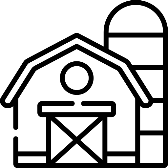 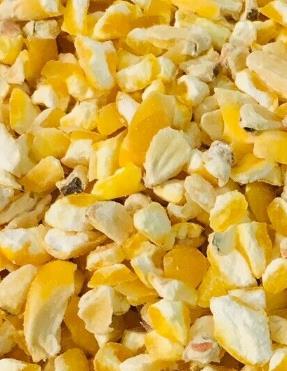 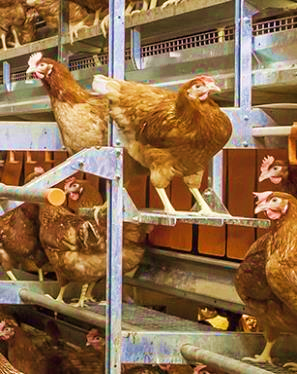 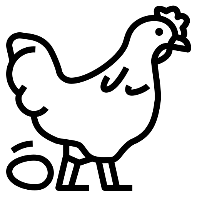 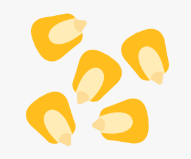 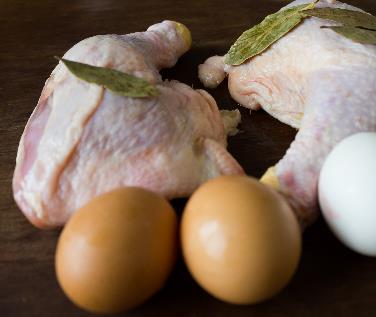 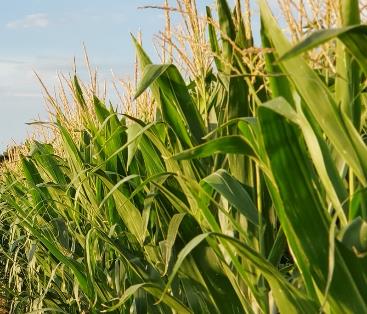 Circle of Life
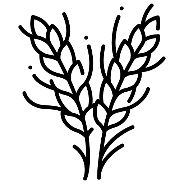 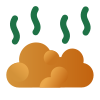 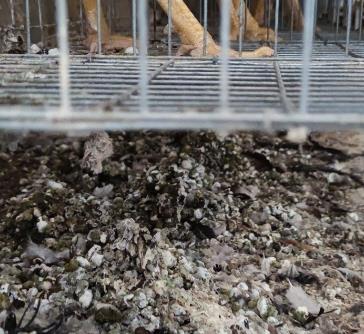 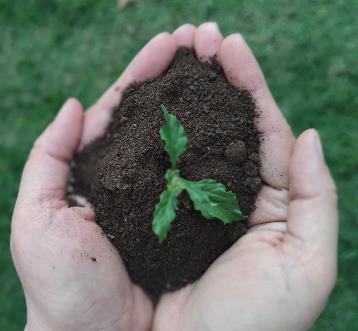 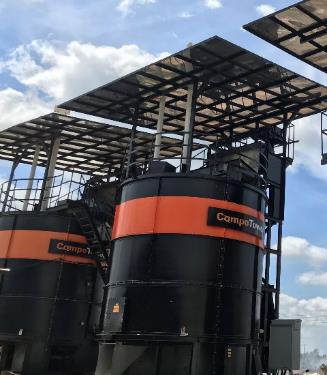 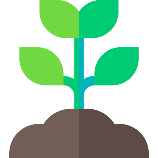 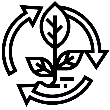 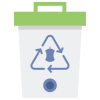 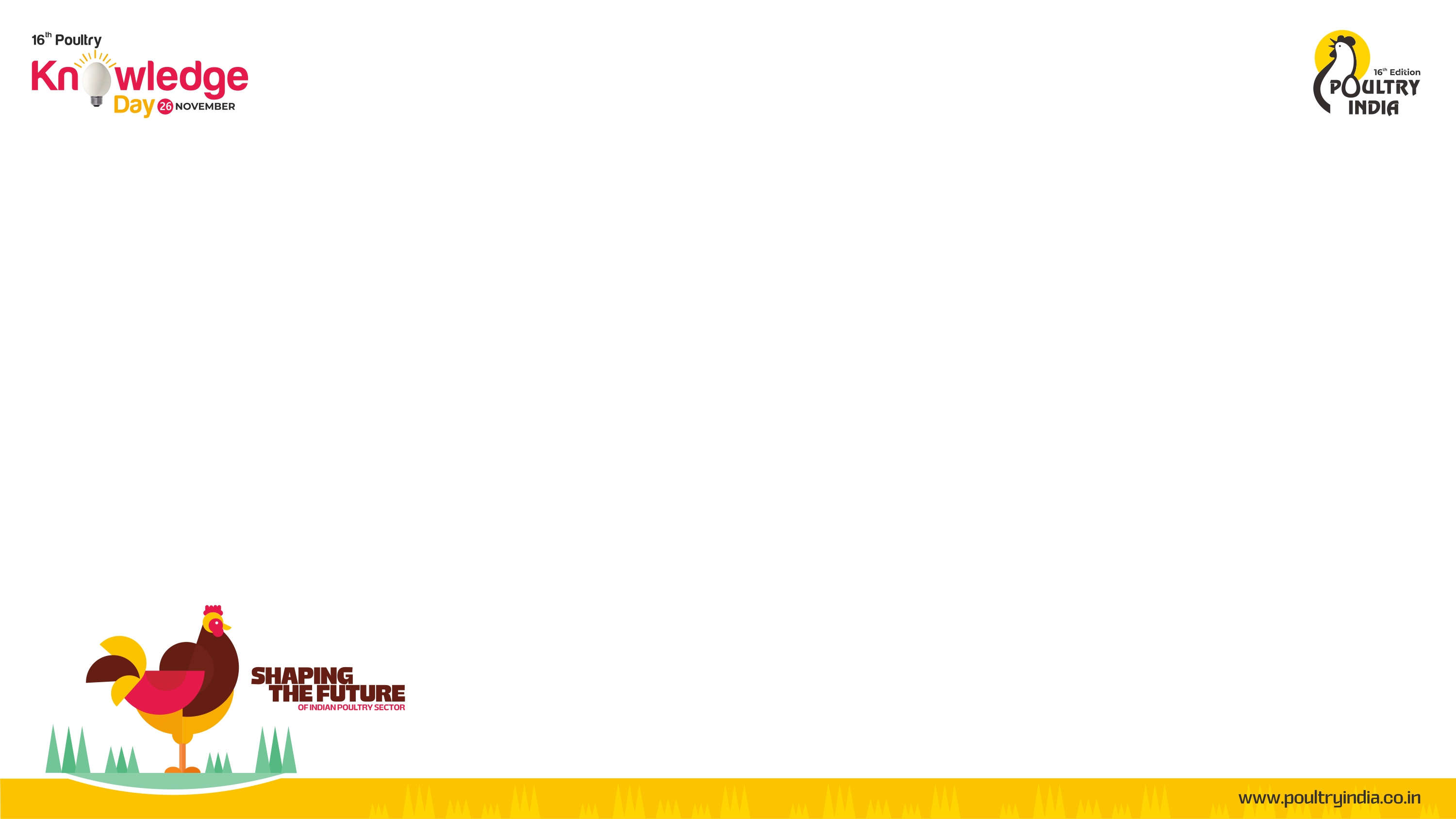 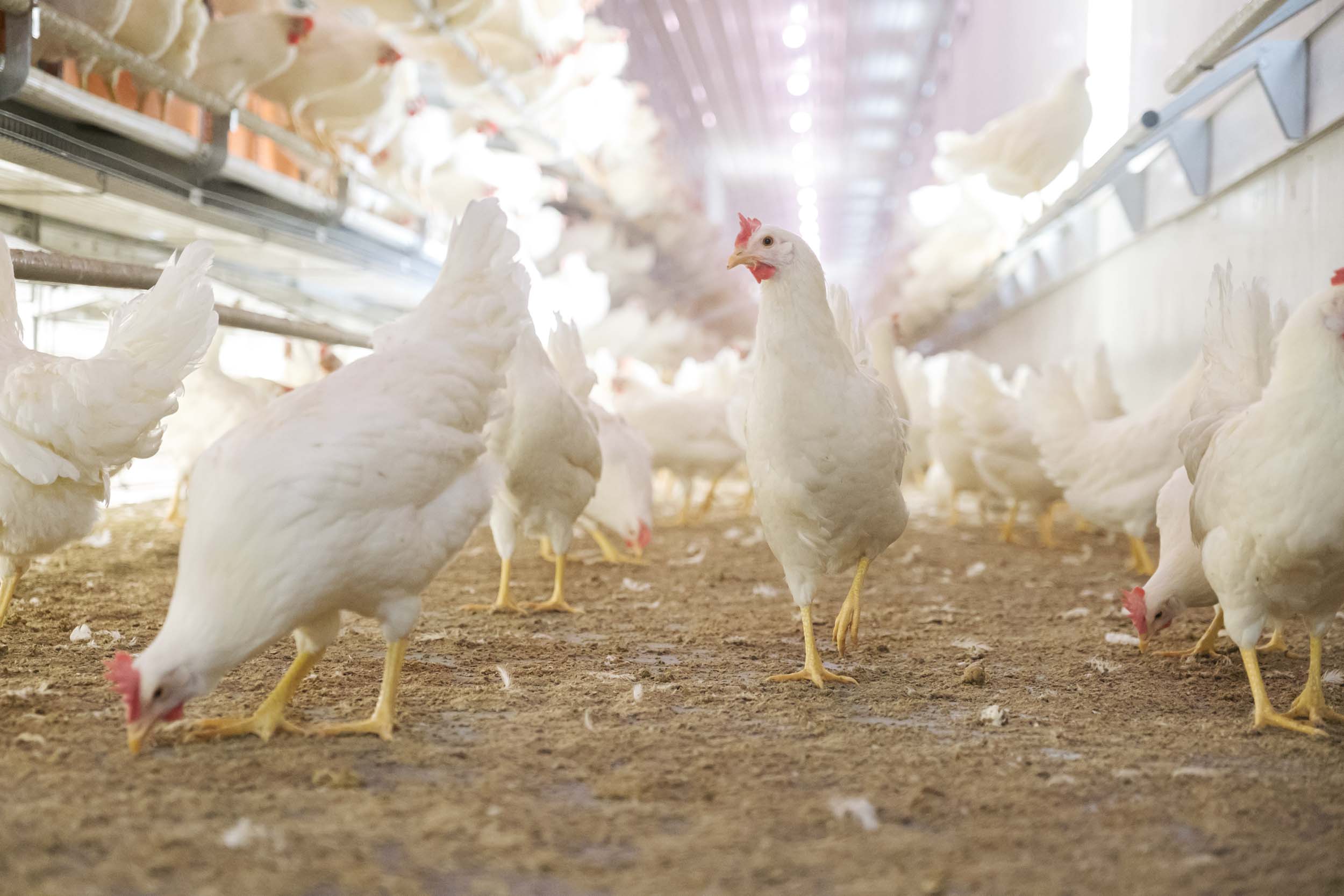 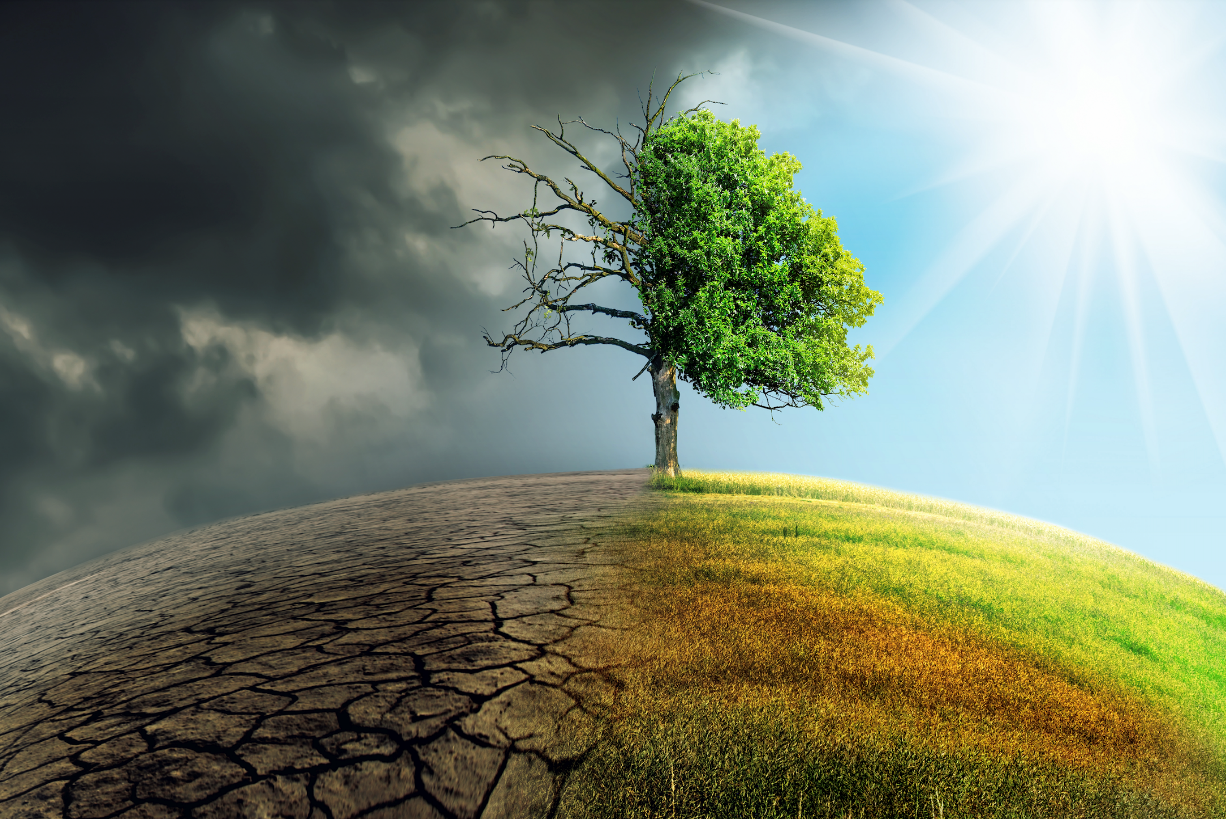 MANURE IS not JUST waste. 
It’s a source of SOIL AMENDMENT
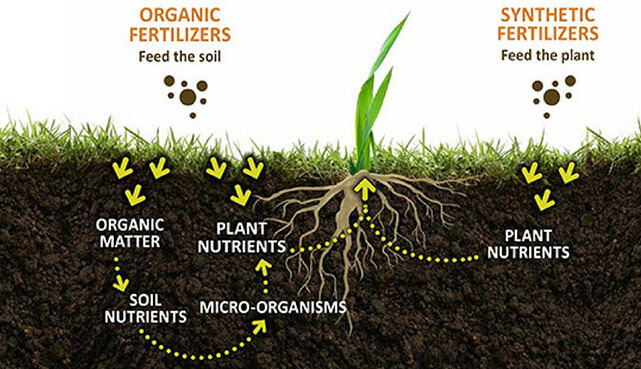 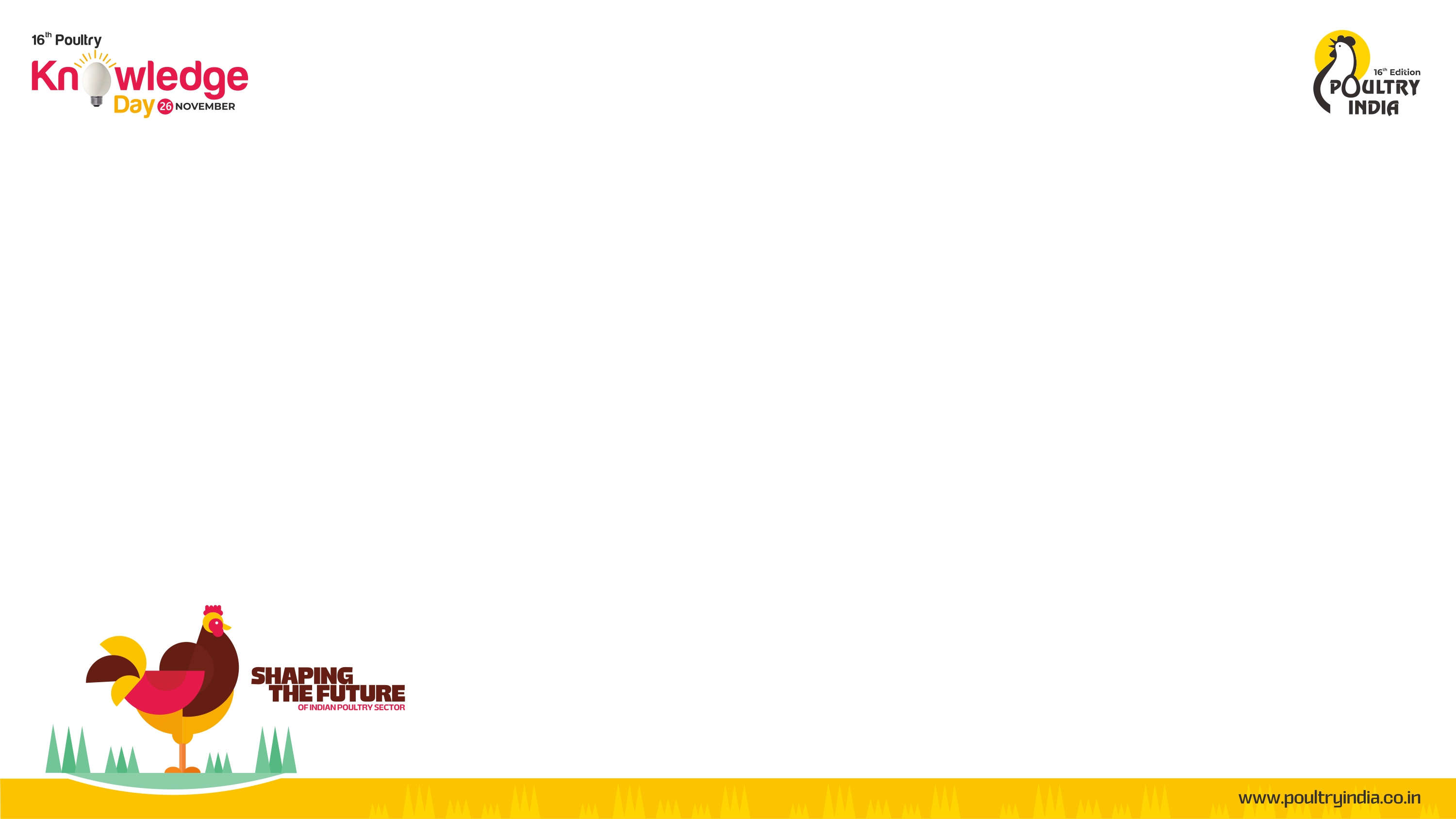 What is composting?
Composting is a biological decomposition of organic materials by aerobic bacteria under oxygen-rich conditions.

Important factors for effecient composting:

Optimum Moisture content (or Dry matter content): Input MC 55 – 65 % (DMC 35 – 45 %)
Aerobic fermentation:Supply of oxygen
Temperature (core mass): 60 – 70 °C
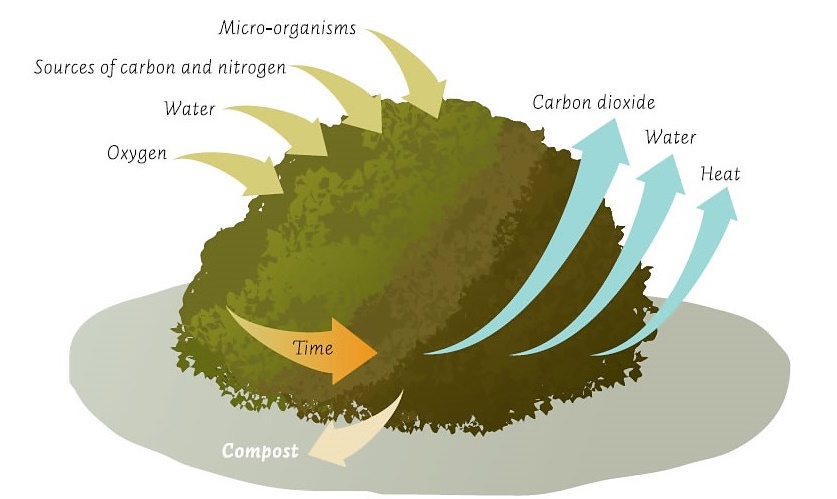 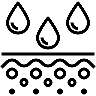 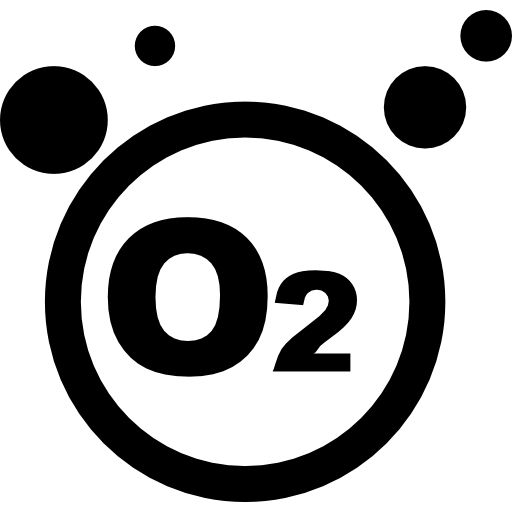 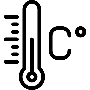 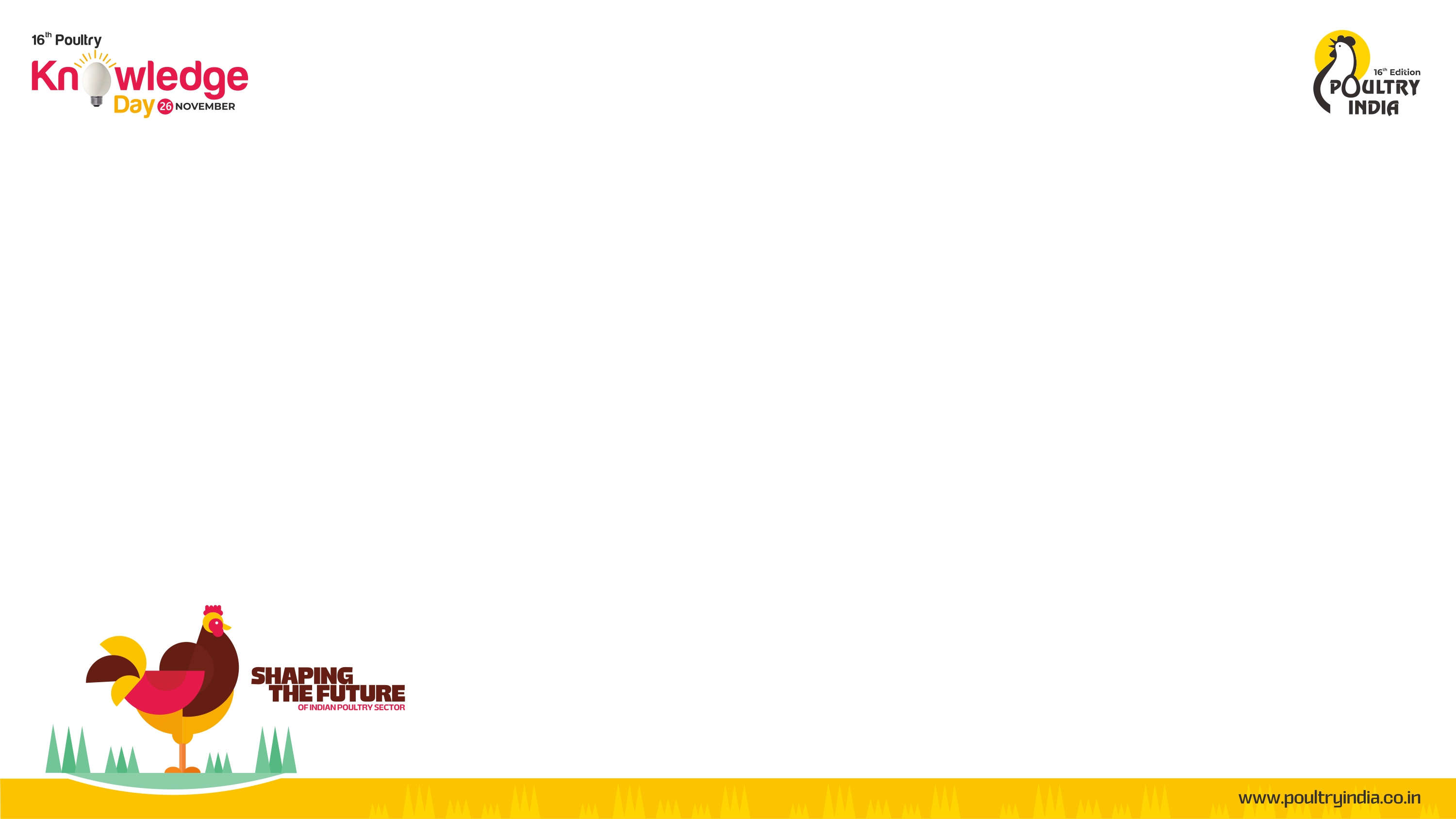 Types of composting
Traditional Windrows
Open Manure piles arranged in rows
Requires agitation frequently using a front end loader.
Low initial investment
Large footprint required
Long processing time (weather dependent)
Odours are difficult to manage.
Fly infestations will occur
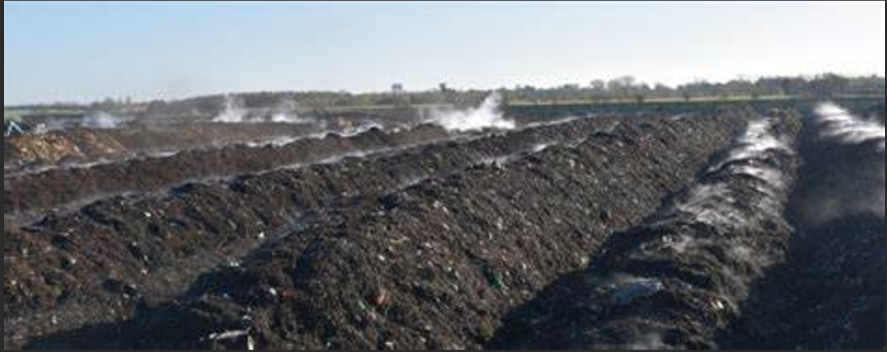 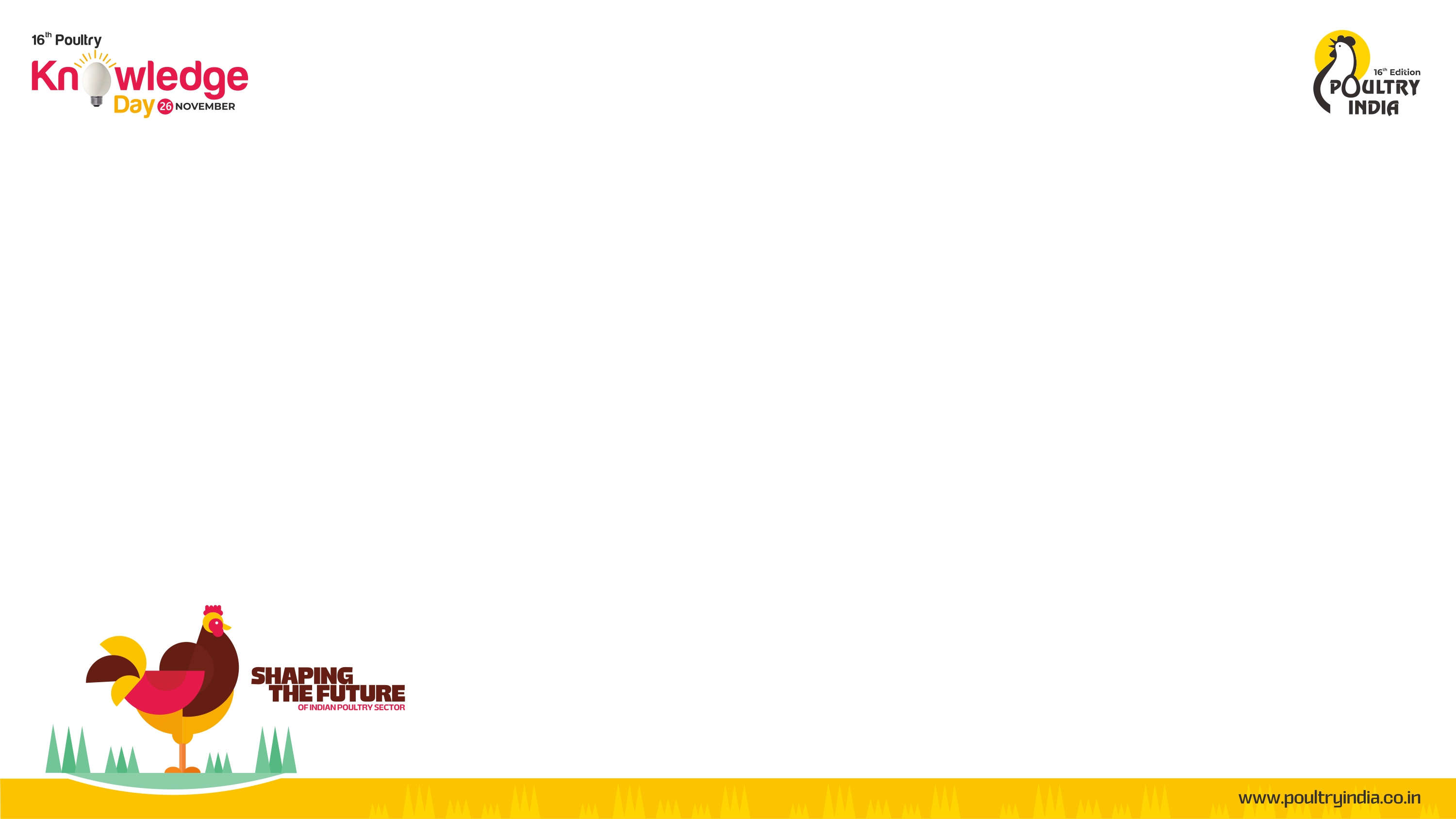 Types of composting
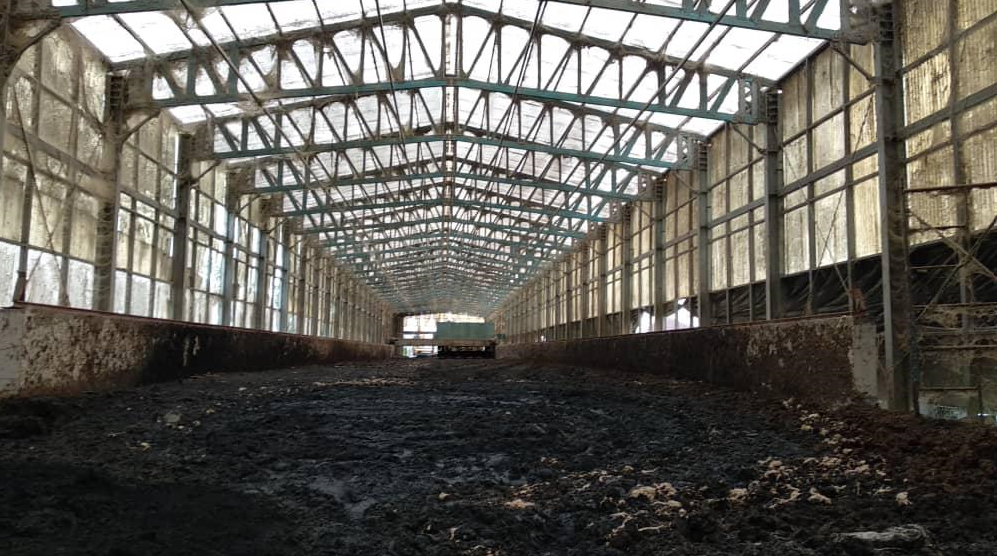 Horizontal Composters
Mostly Open Manure piles in rows or semi closed.
Mechanical agitators required to continously agitate.
Moisture adjustments are required. Saw dust or other materials. 
Medium investement since concrete contruction, building and agitators are required. 
Long processing time (weather dependent)
Odours are difficult to manage.
Fly infestations will occur
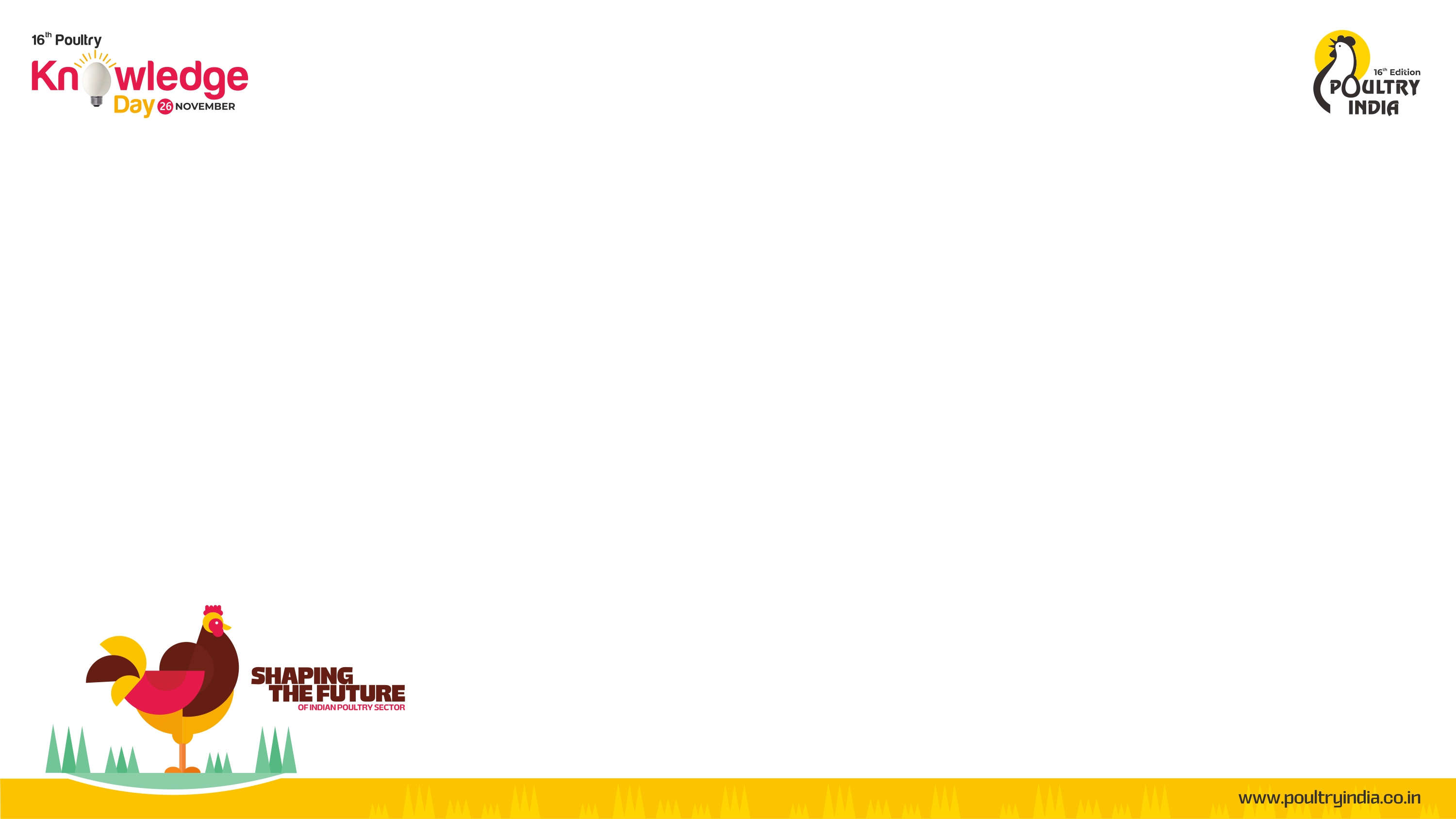 Types of composting
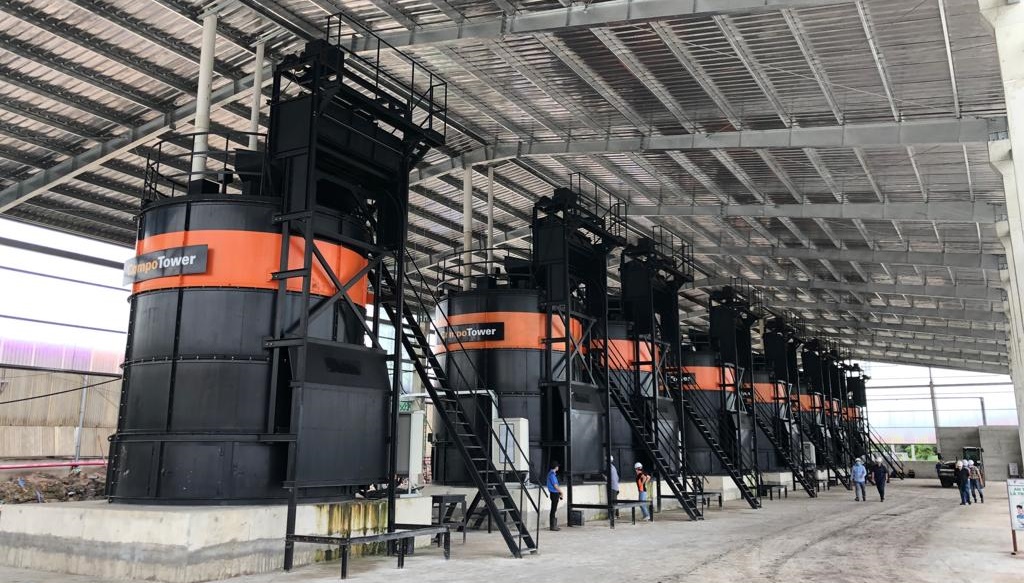 Invessel type  Composters
Enclosed vertical system
Aggitators and blowers continously running
Mositure adjustments are not required. Everyday add manure and withdraw compost. 
High initial cost. 
Short processing time (not weather dependent)
Odours are easy to manage.
Fly infestations will not occur
Bacterial heat production sustained by tank insulation
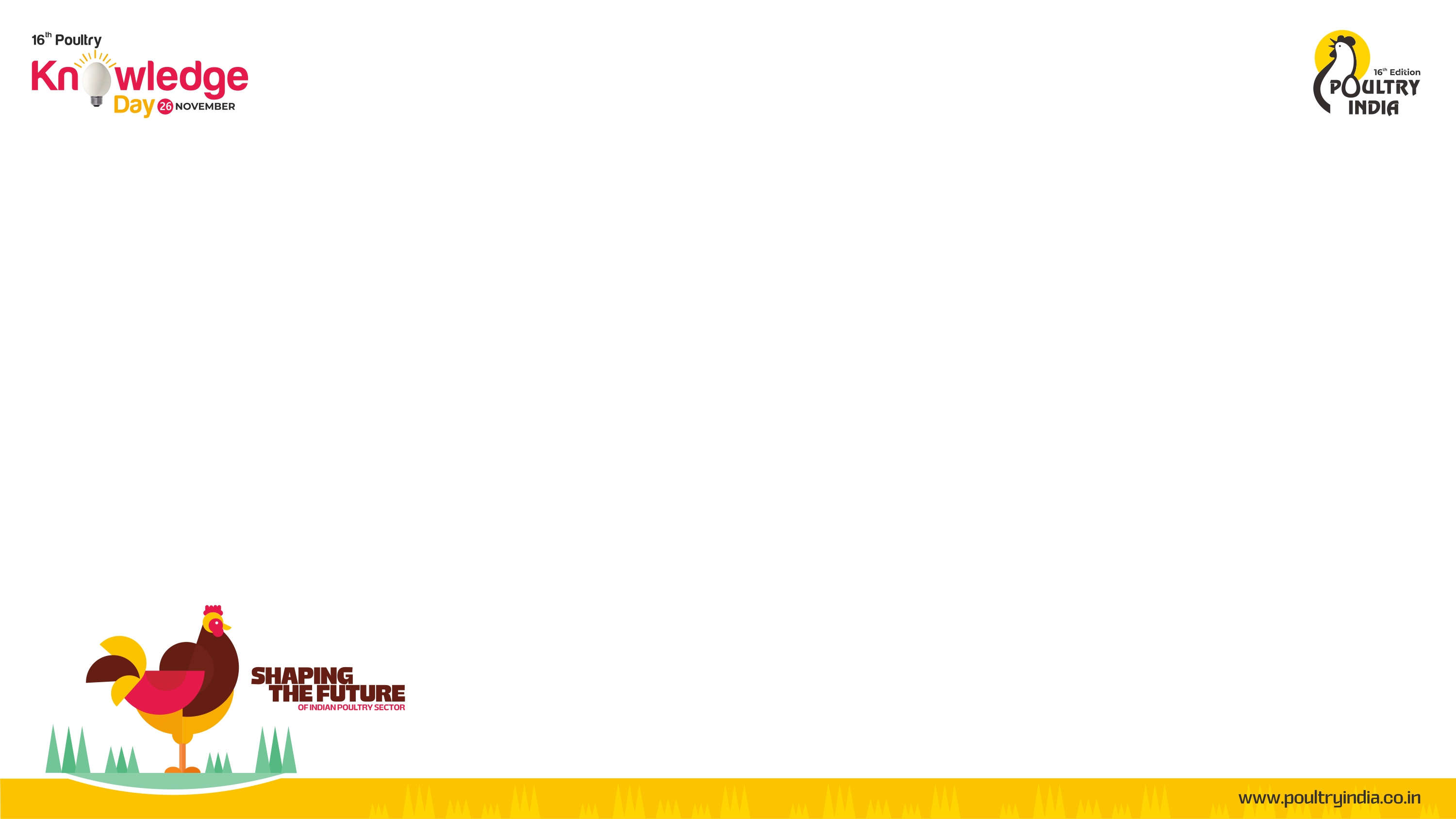 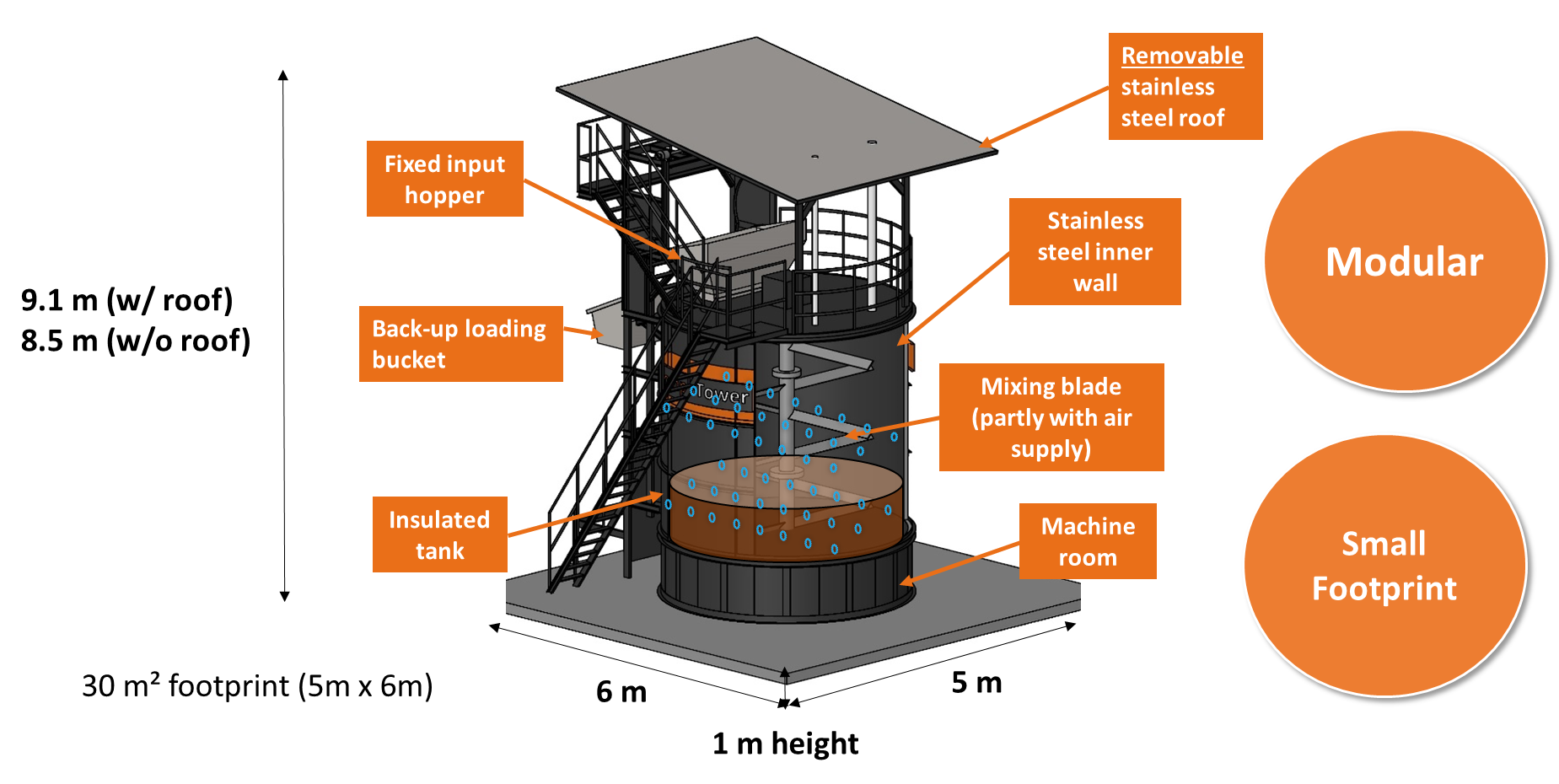 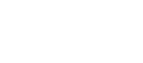 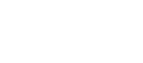 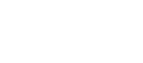 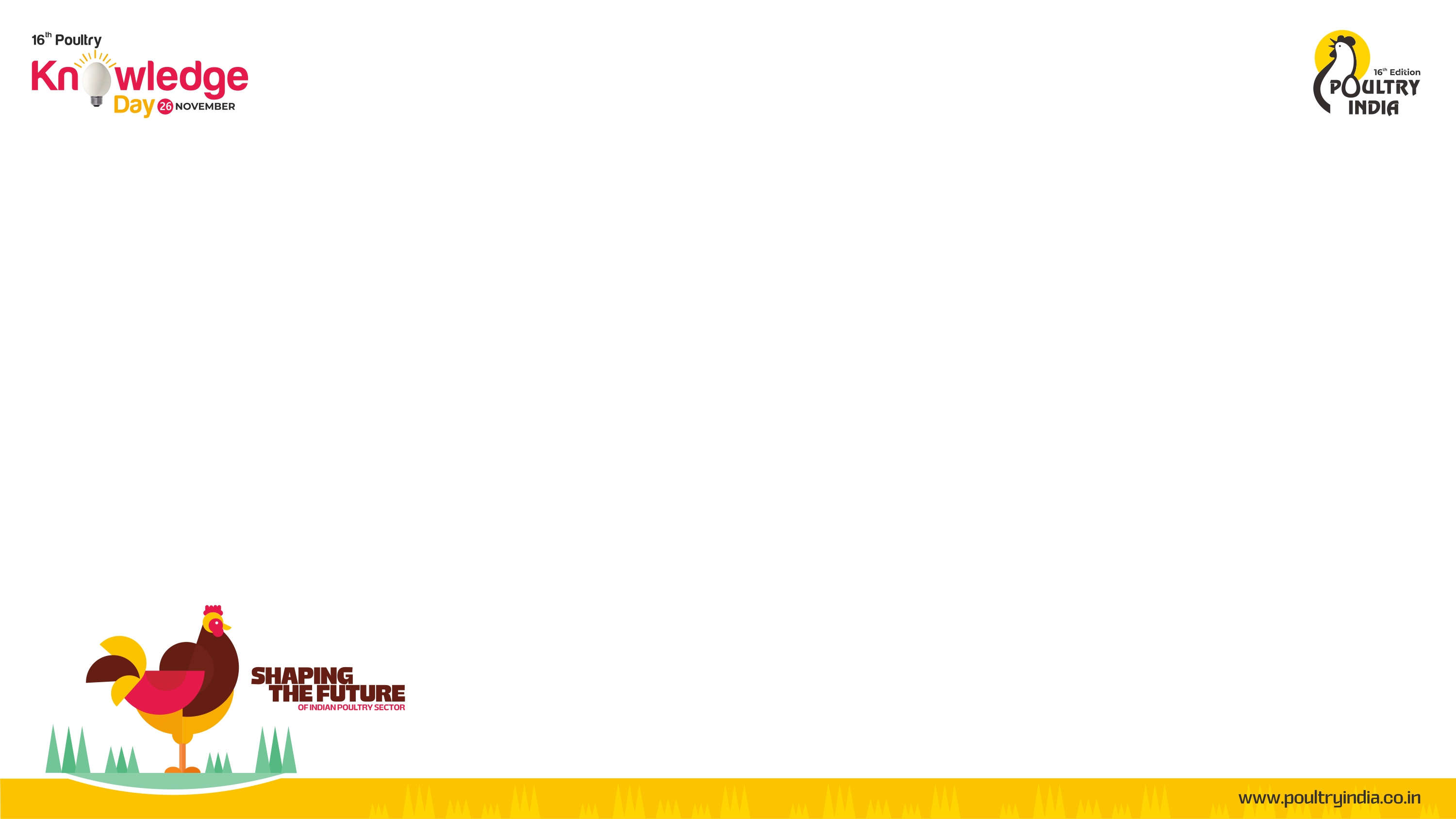 Thermal Inactivatio of Pathogens
Maintaining a temperature of 60℃ for more than an hour can kill disease-causing pathogens including salmonella and E-coli. 
Final products are pathogen-free and safe to use
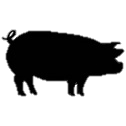 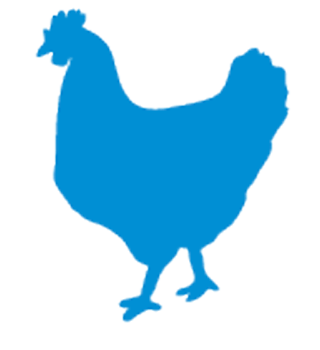 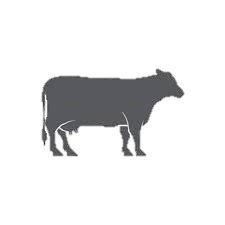 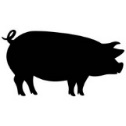 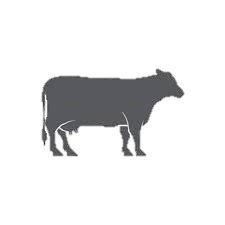 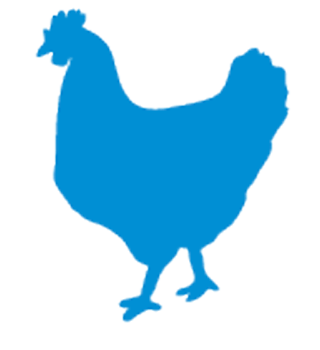 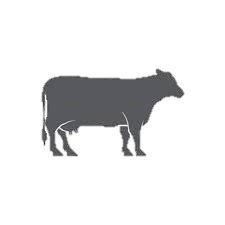 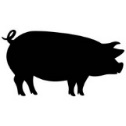 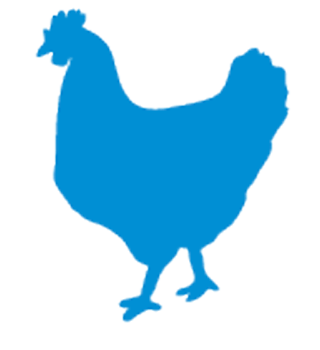 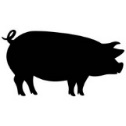 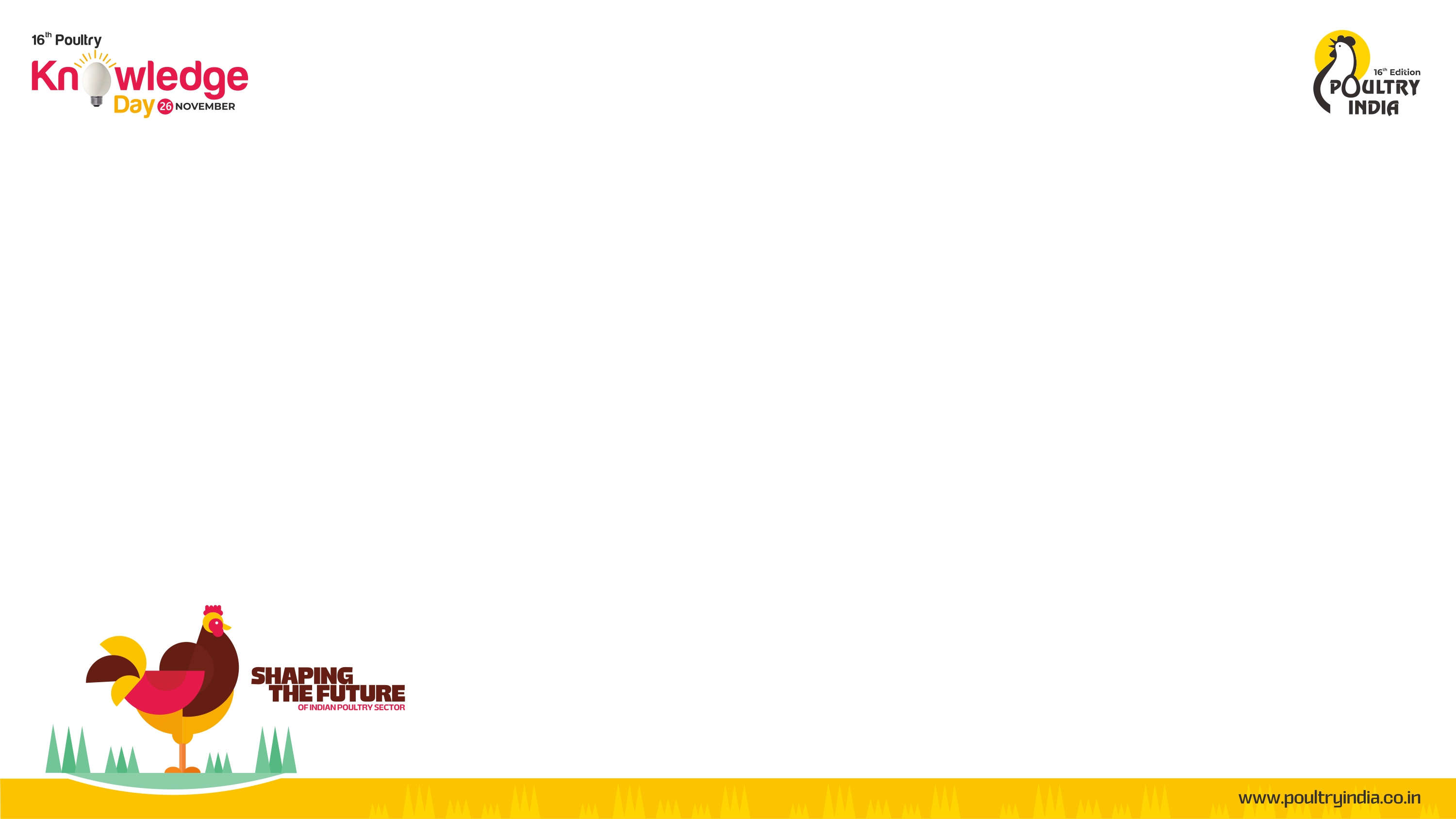 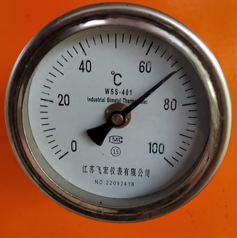 Optimal temperature for composting
High Temperature (60-70°C)
Water evaporation
Pathogen elimination
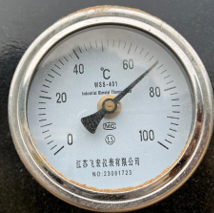 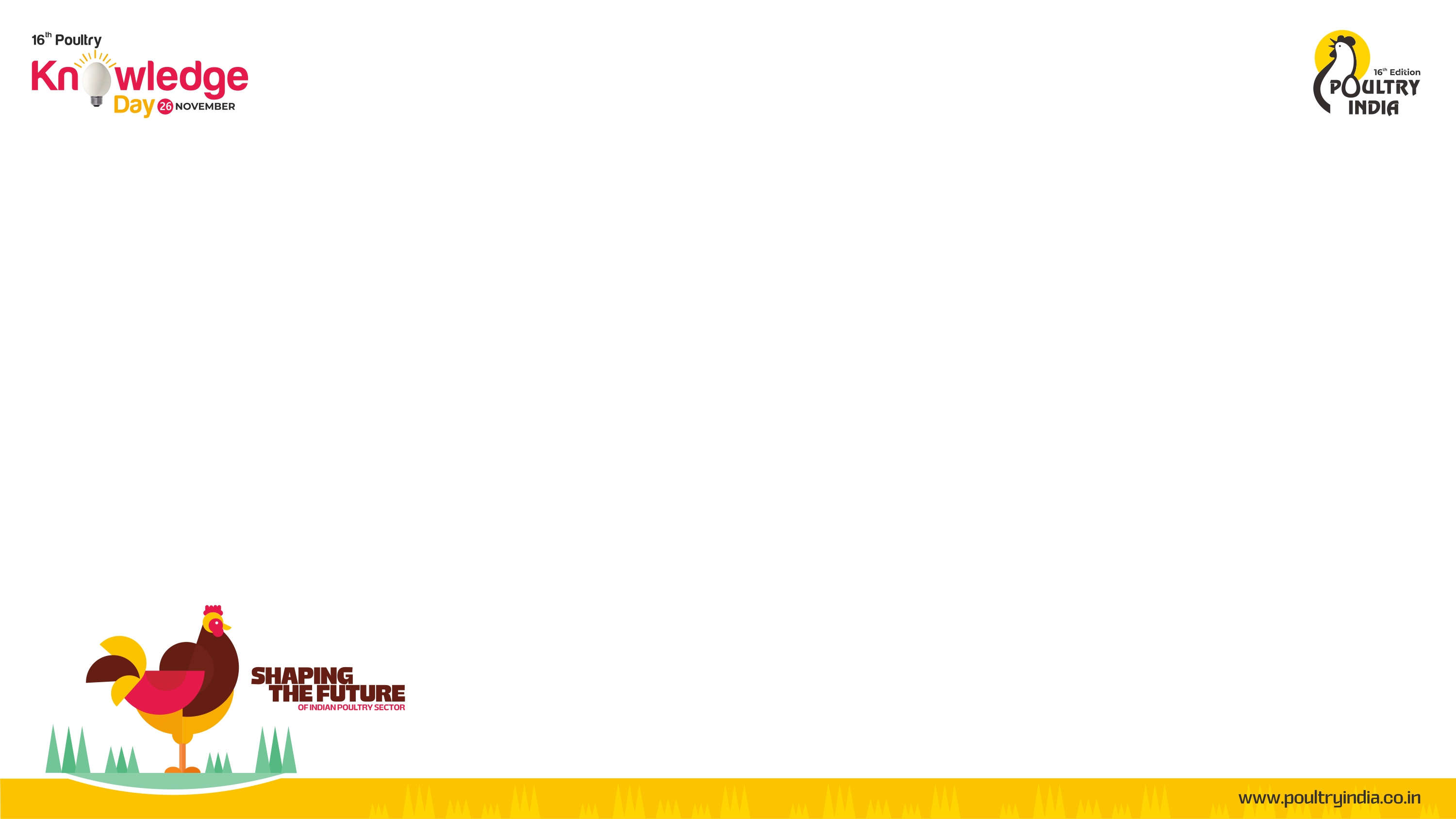 Operation Video
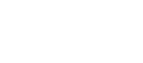 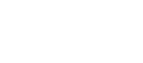 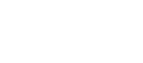 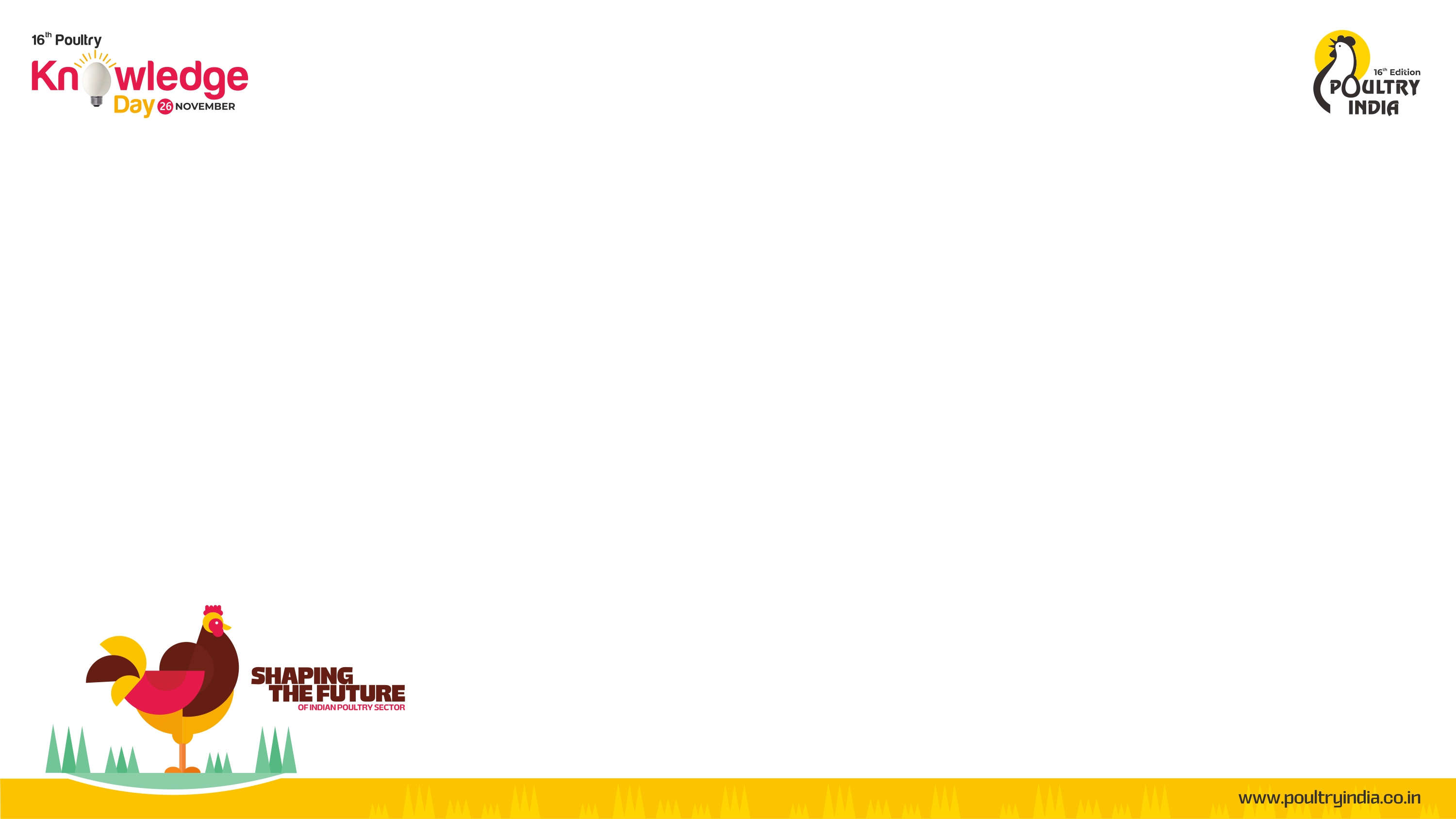 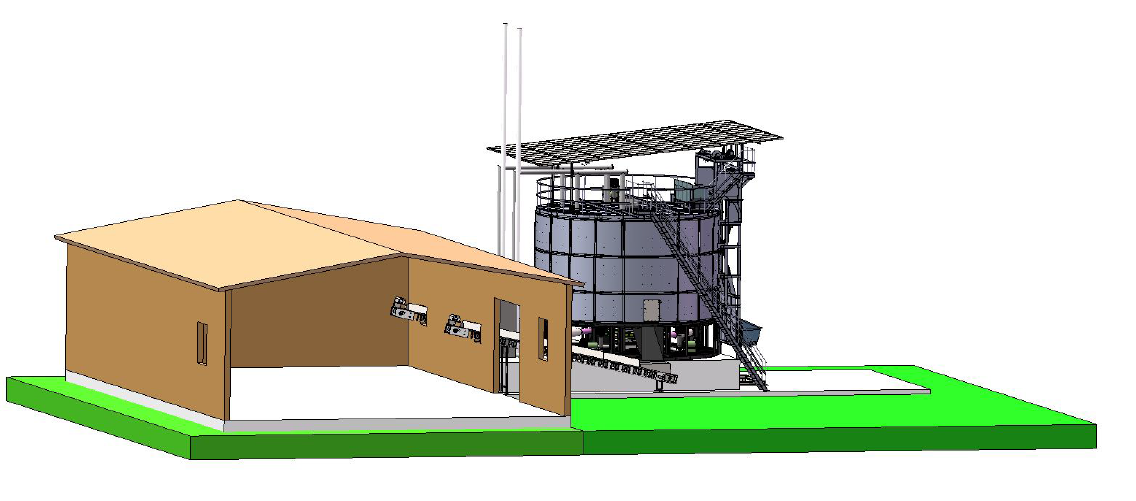 Layout suggestion with compost storage warehouse
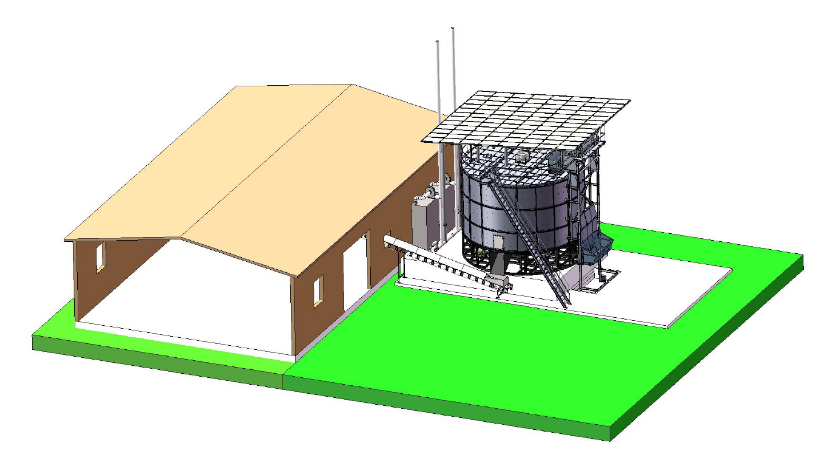 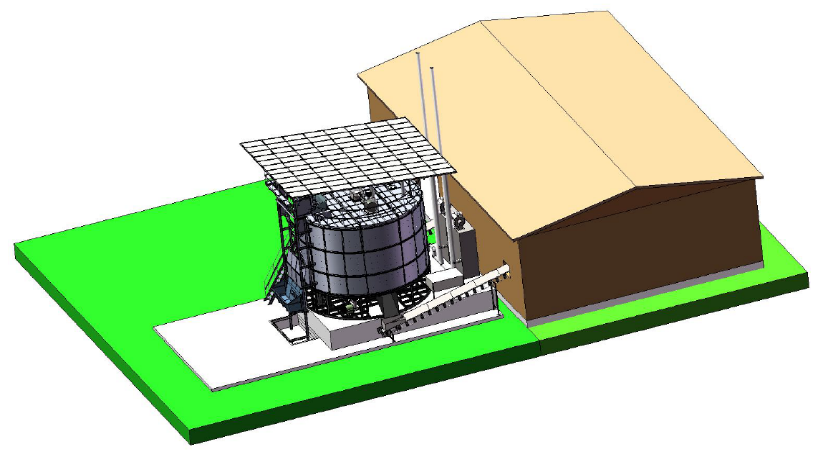 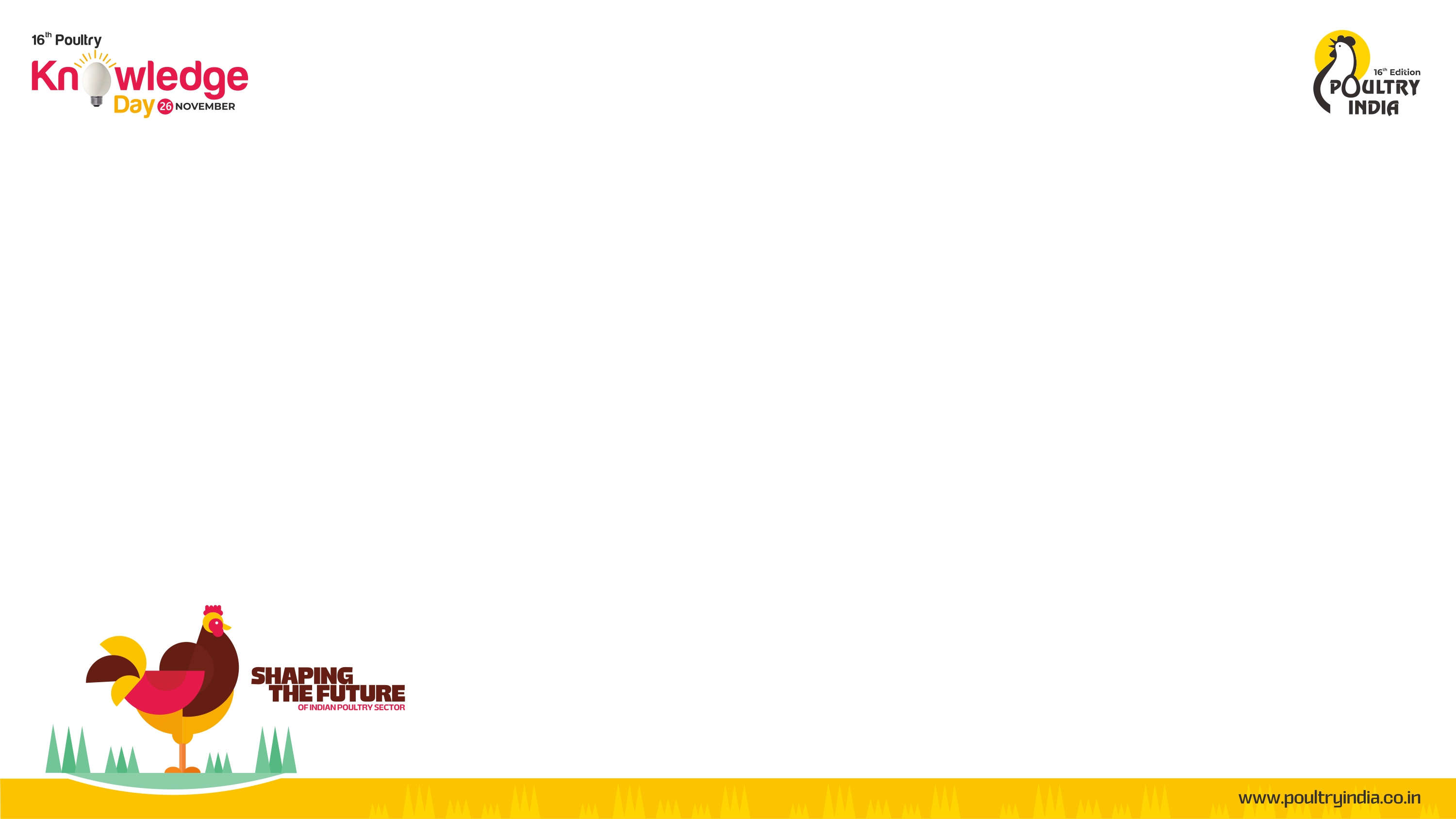 Building Circular Economy
Carbon emission
Carbon emission
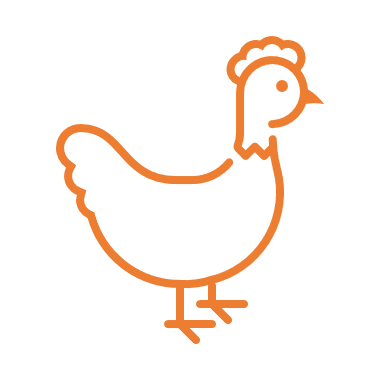 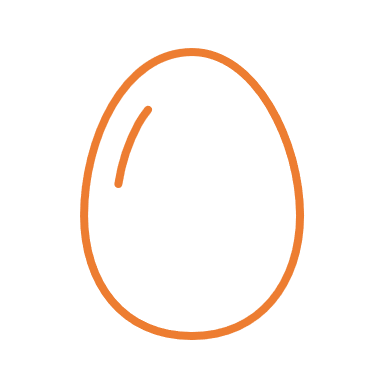 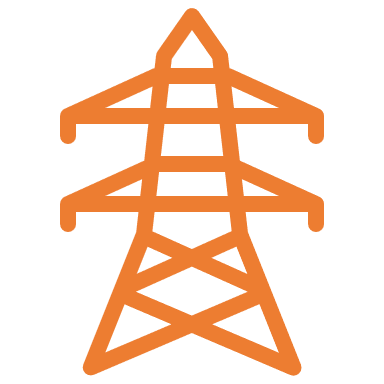 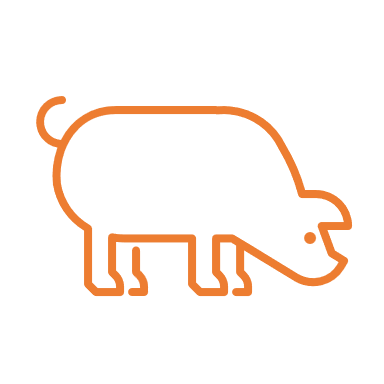 Powered
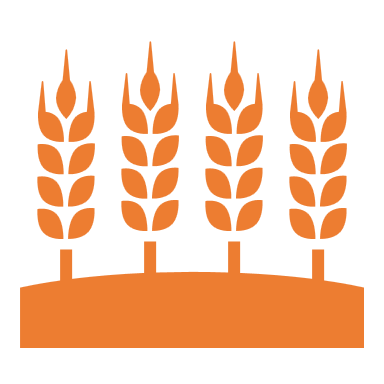 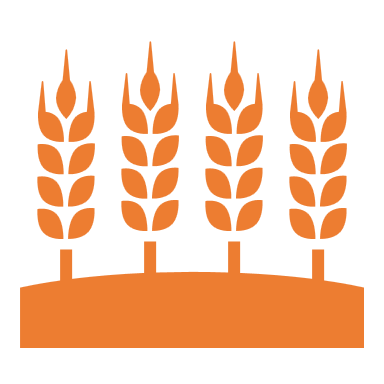 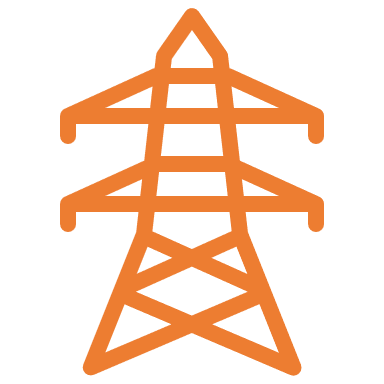 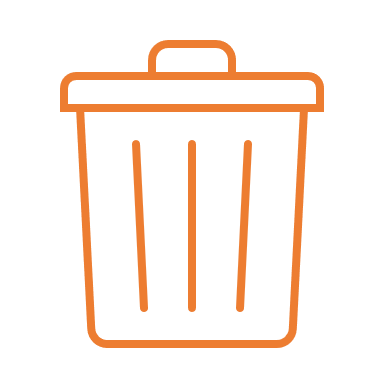 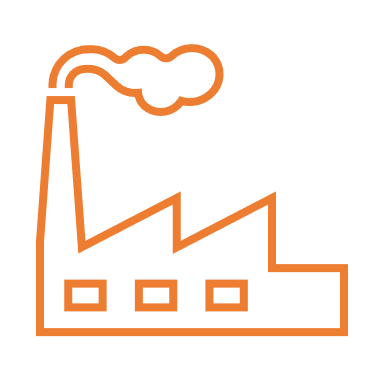 Fertilize
Fed
By-produce
Organic waste
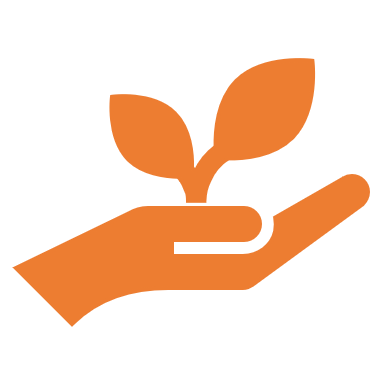 Crop production
Protein (Food) production
Synthetic fertilizer
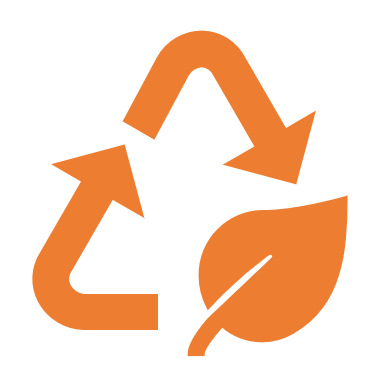 Composting
Buy in to offset carbon footprint
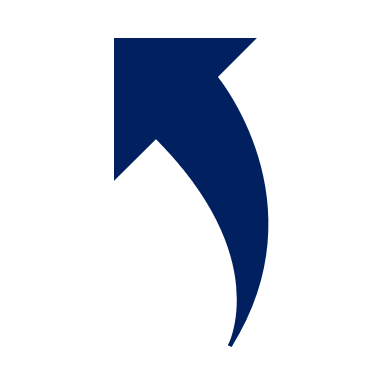 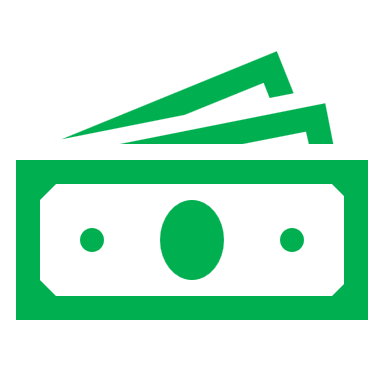 Carbon offset
Carbon sequestration
Compost
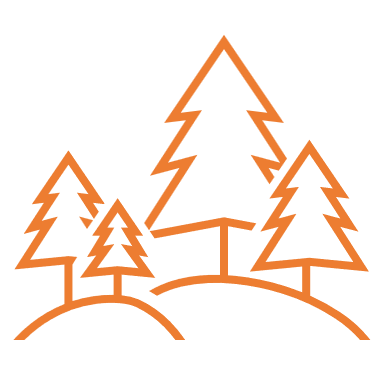 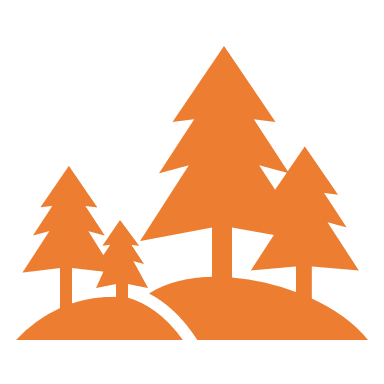 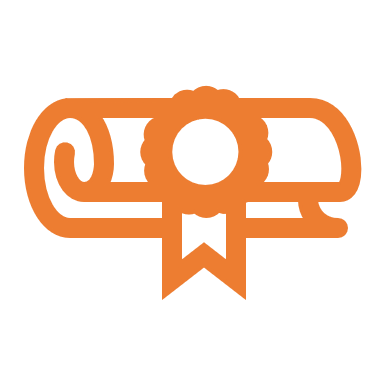 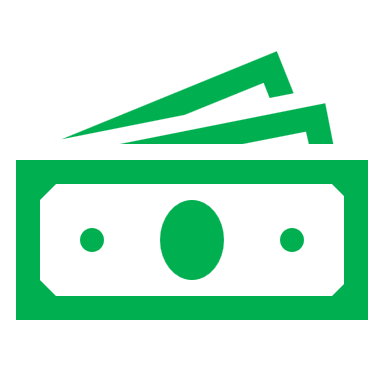 Carbon credit
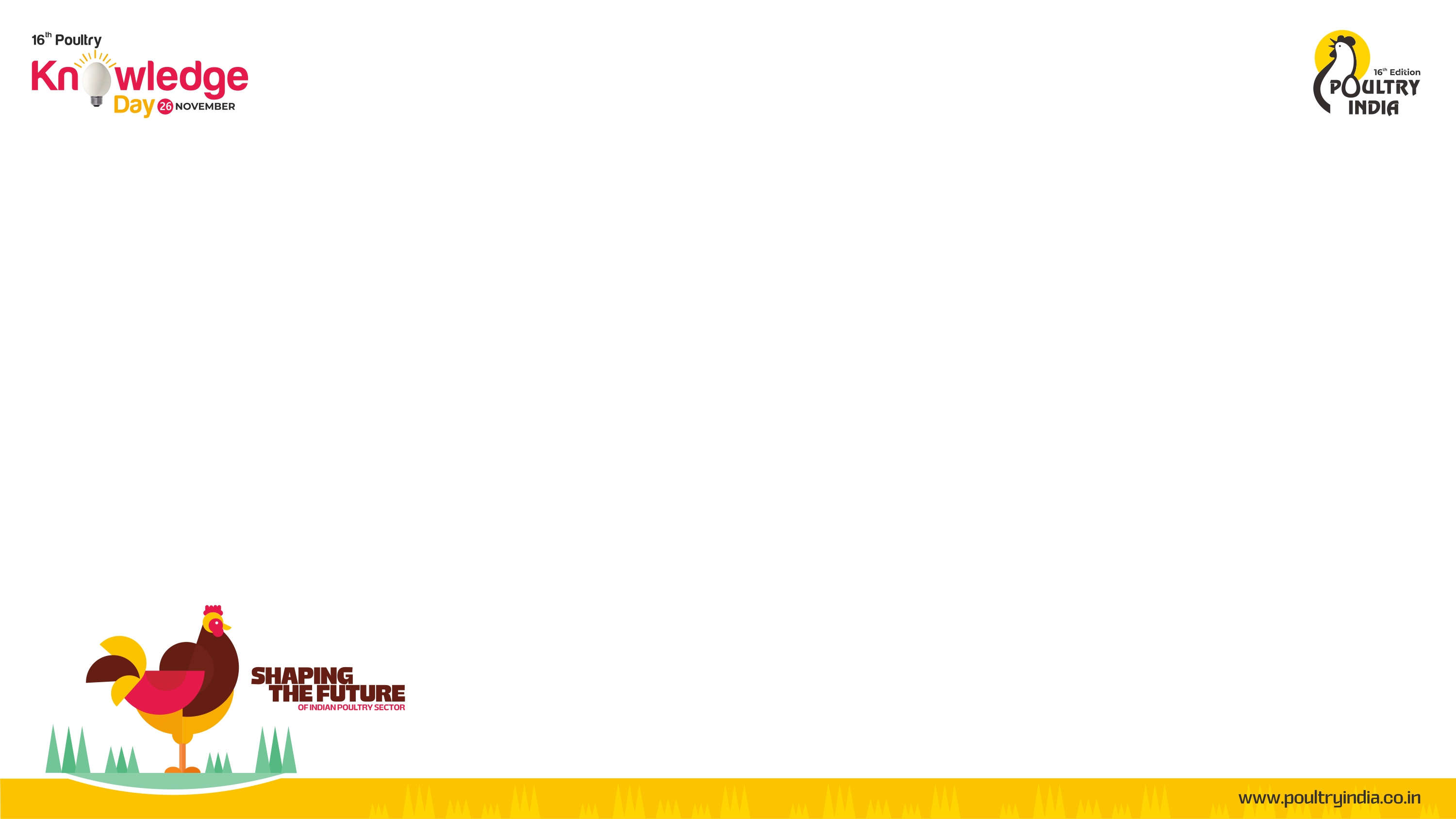 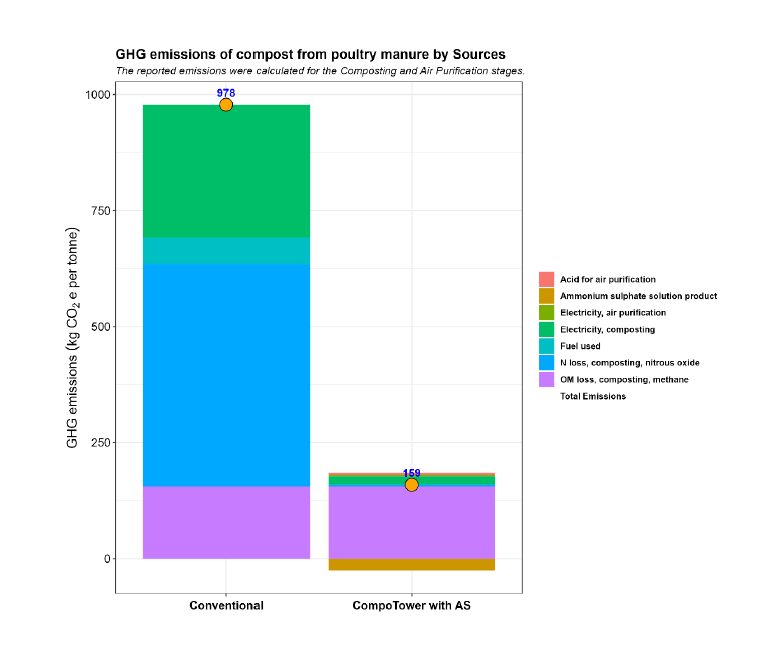 LCA Result
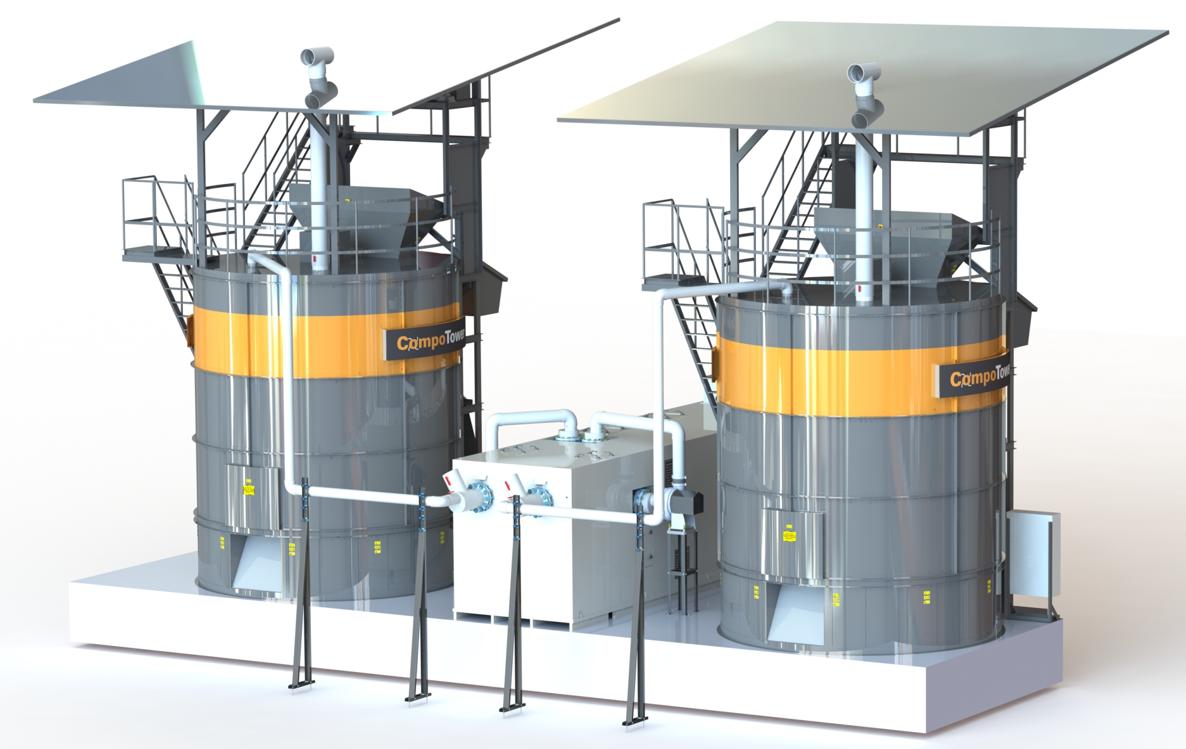 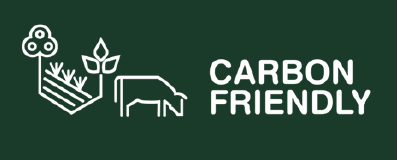 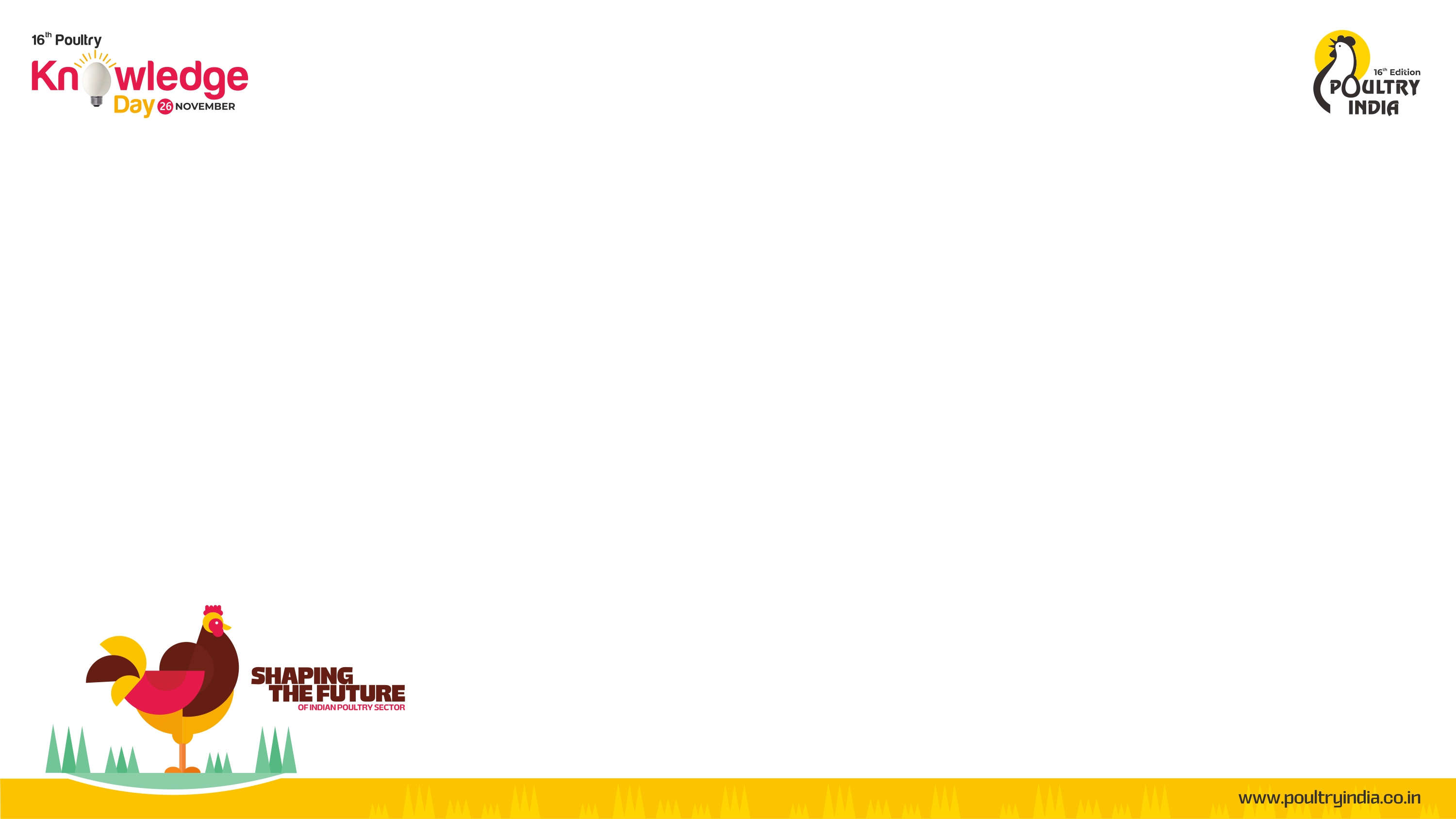 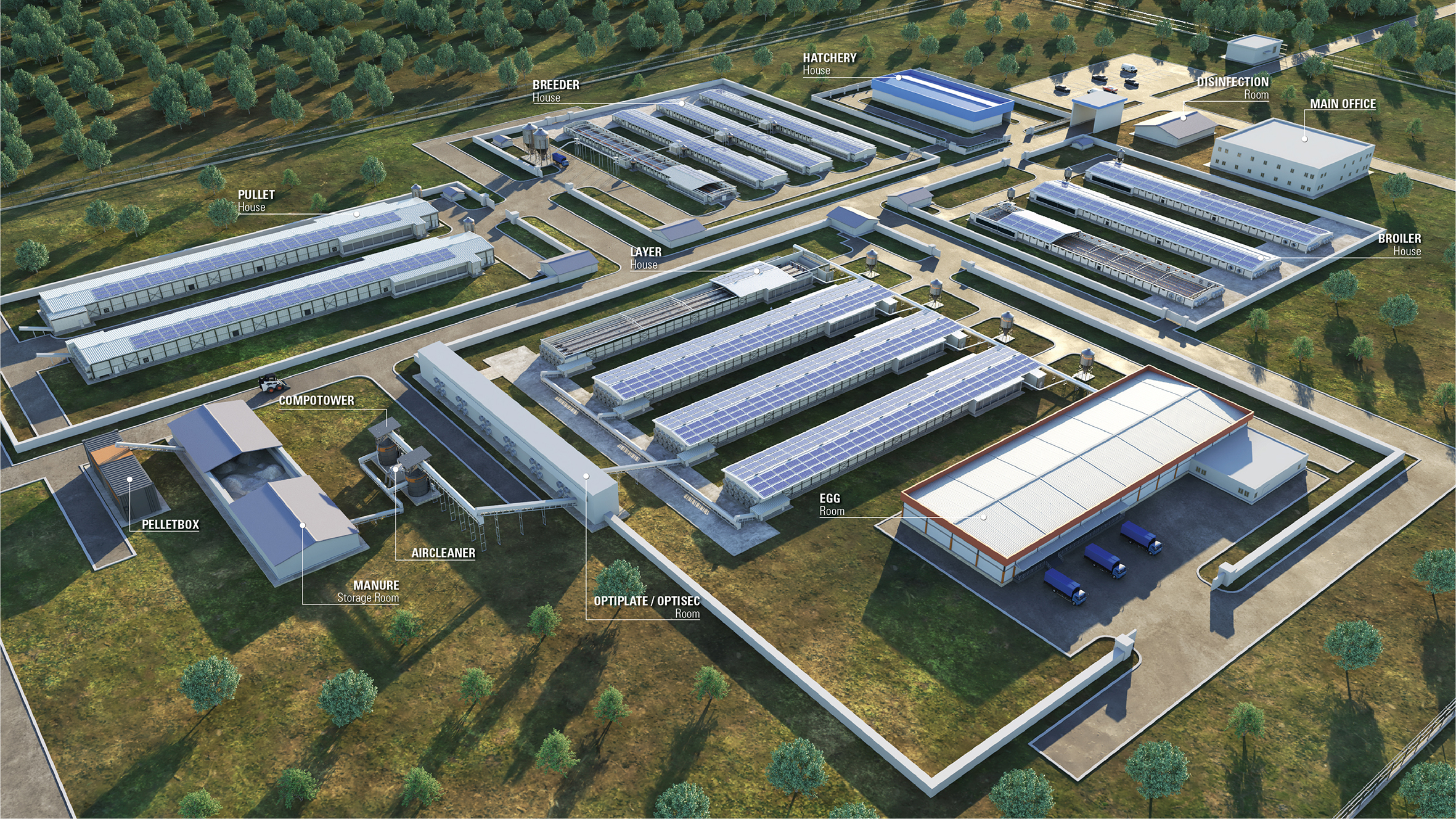 Thank you for
Your attention!